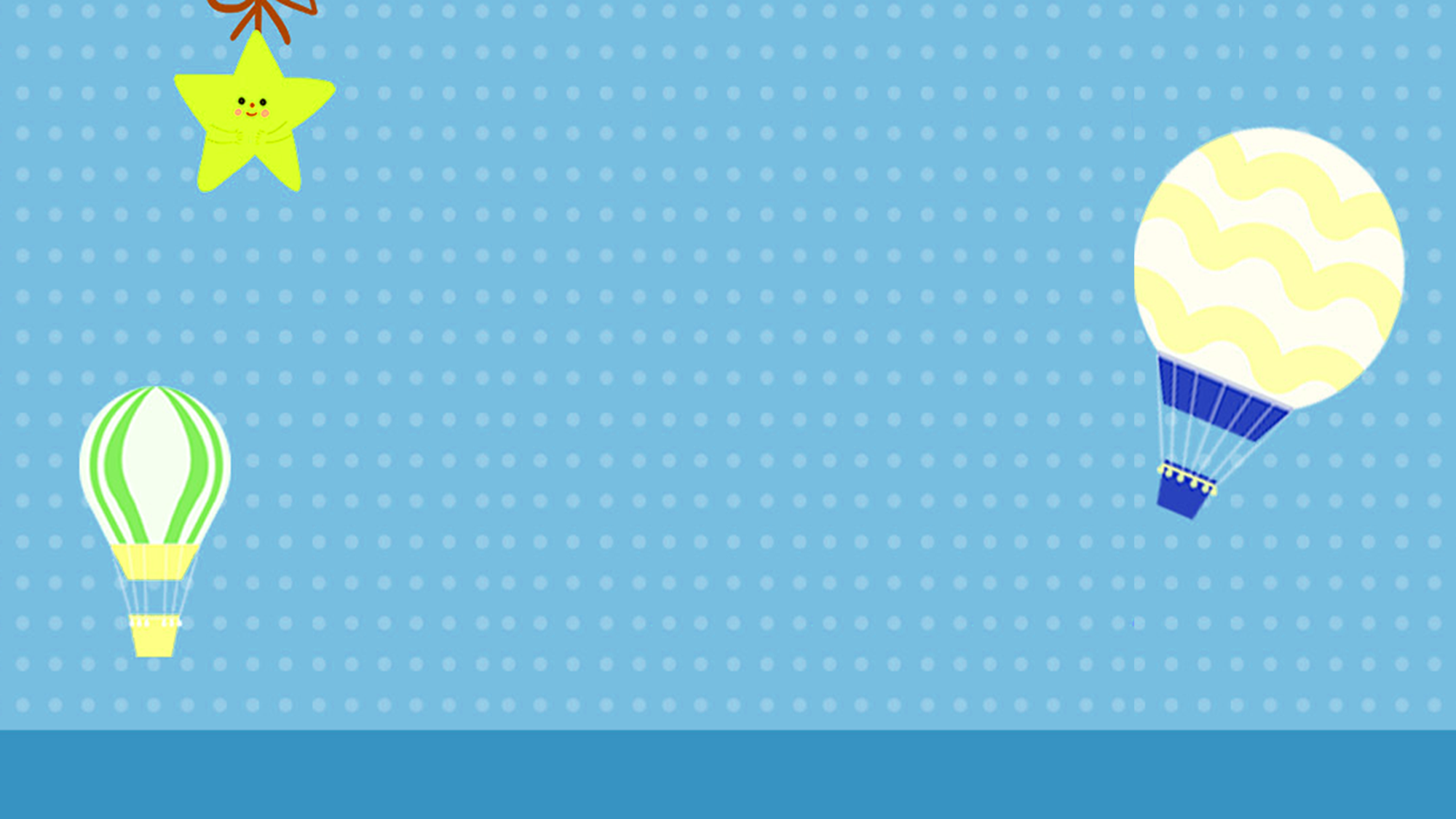 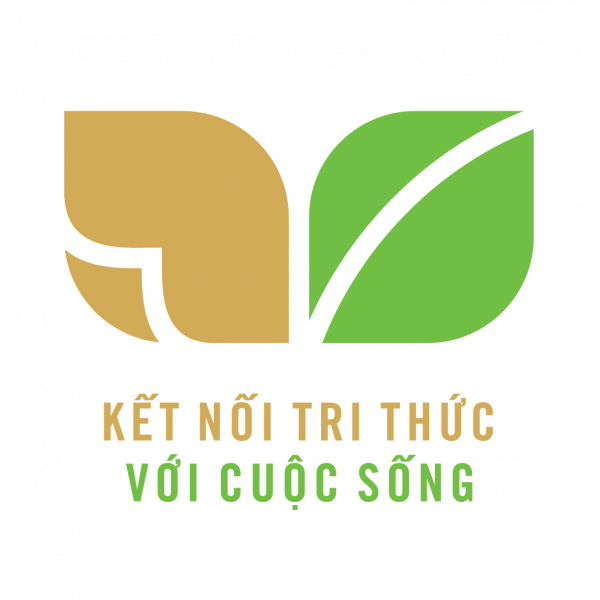 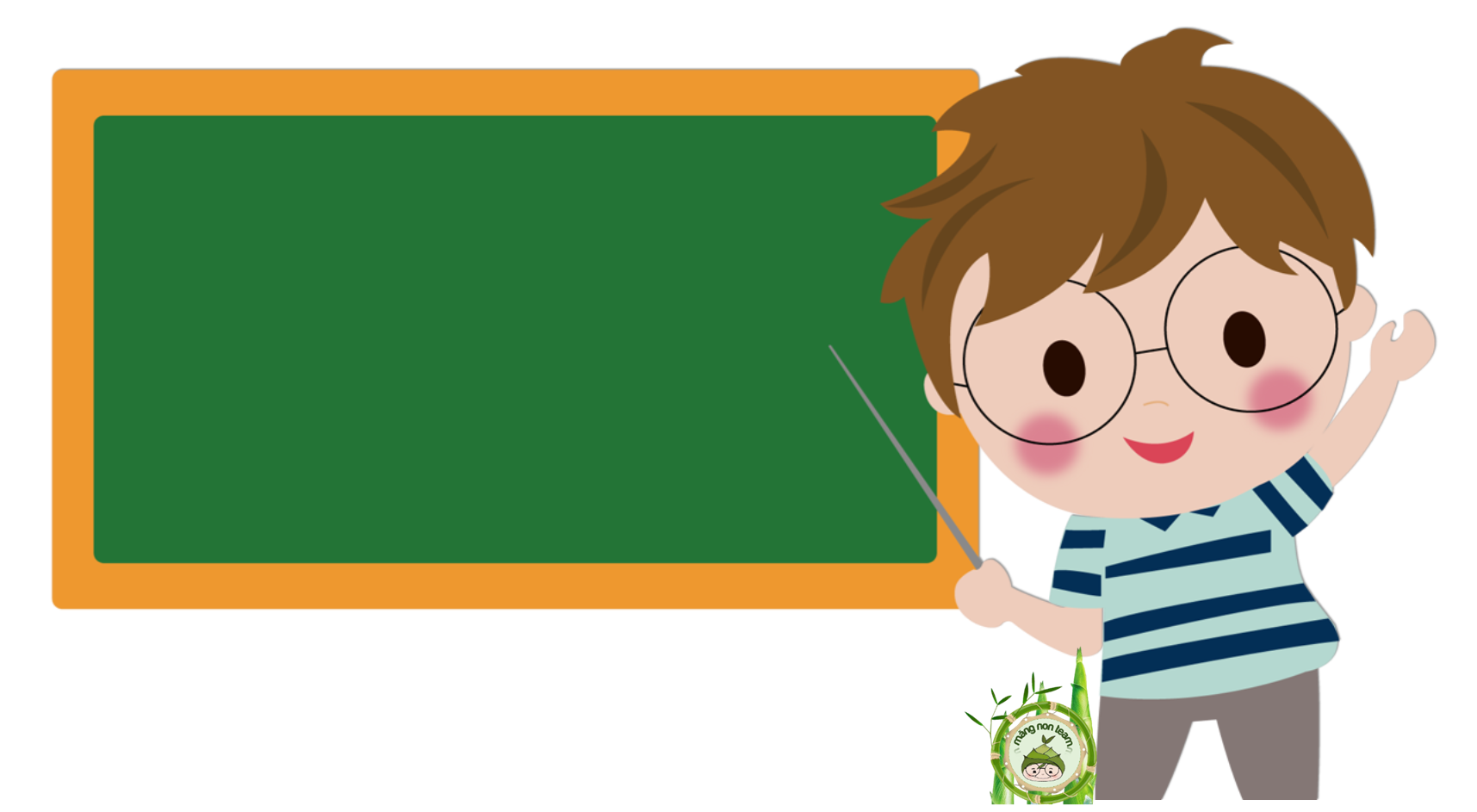 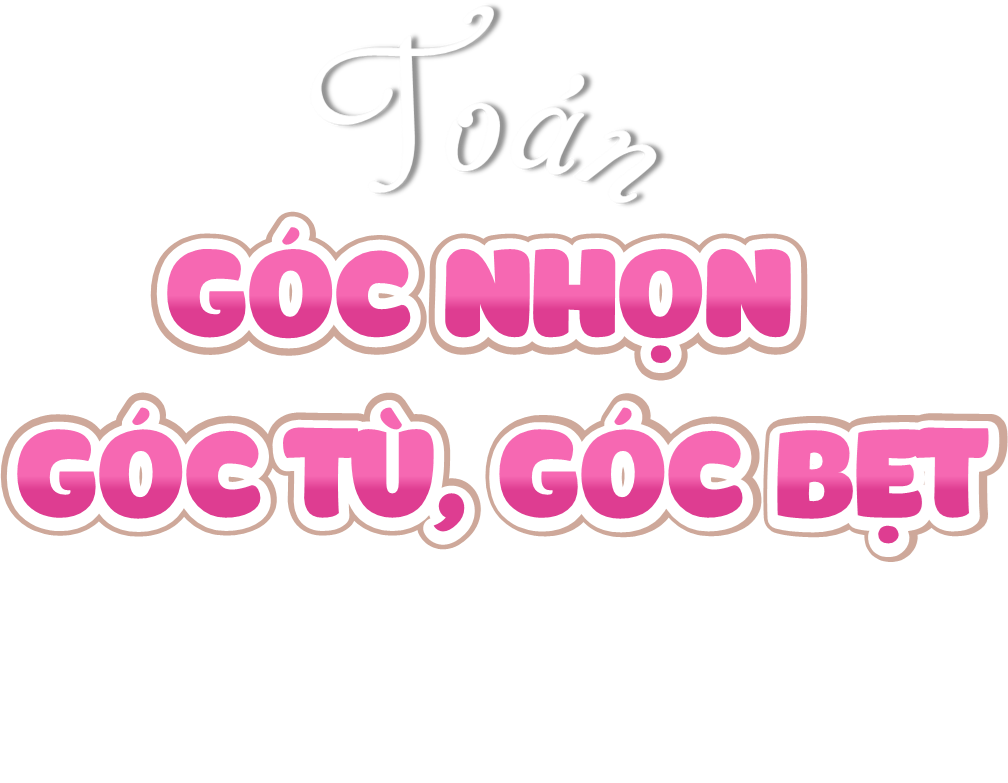 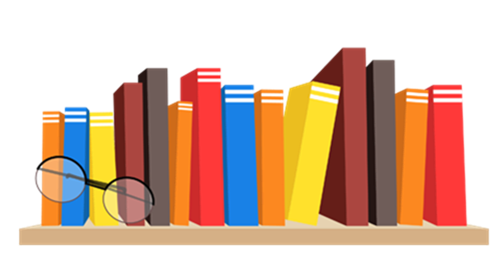 Tiết 1_Trang 26
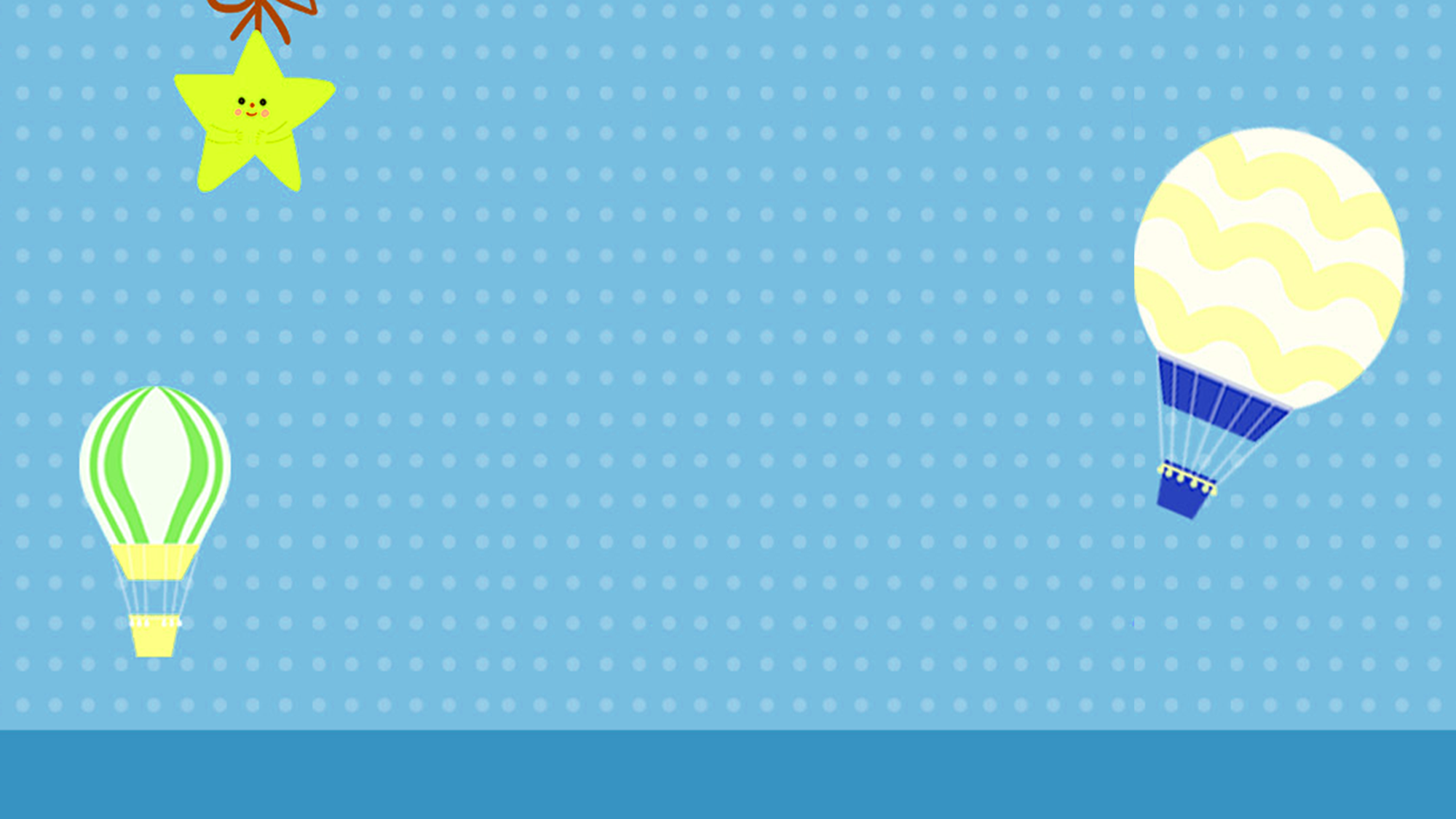 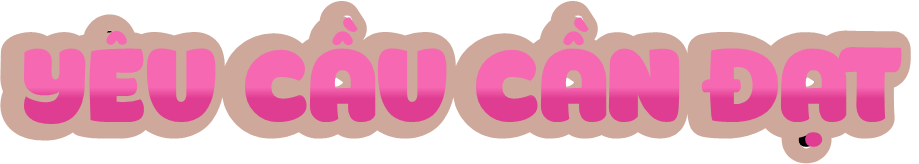 1. Kiến thức, kĩ năng: 
-Làm quen và nhận biết được góc nhọn, góc tù và góc bẹt.
-Giải quyết được một số bài toán, tính huống liên quan đến góc nhọn, góc tù và góc bẹt.
2. Năng lực
Năng lực giao tiếp, hợp tác; năng lực giải quyết vấn đề và sáng tạo; năng lực giao tiếp toán học; năng lực tư duy và giải quyết vấn đề; năng lực thẩm mĩ.
3. Phẩm chất 
Chăm chỉ; nhân ái; trách nhiệm.
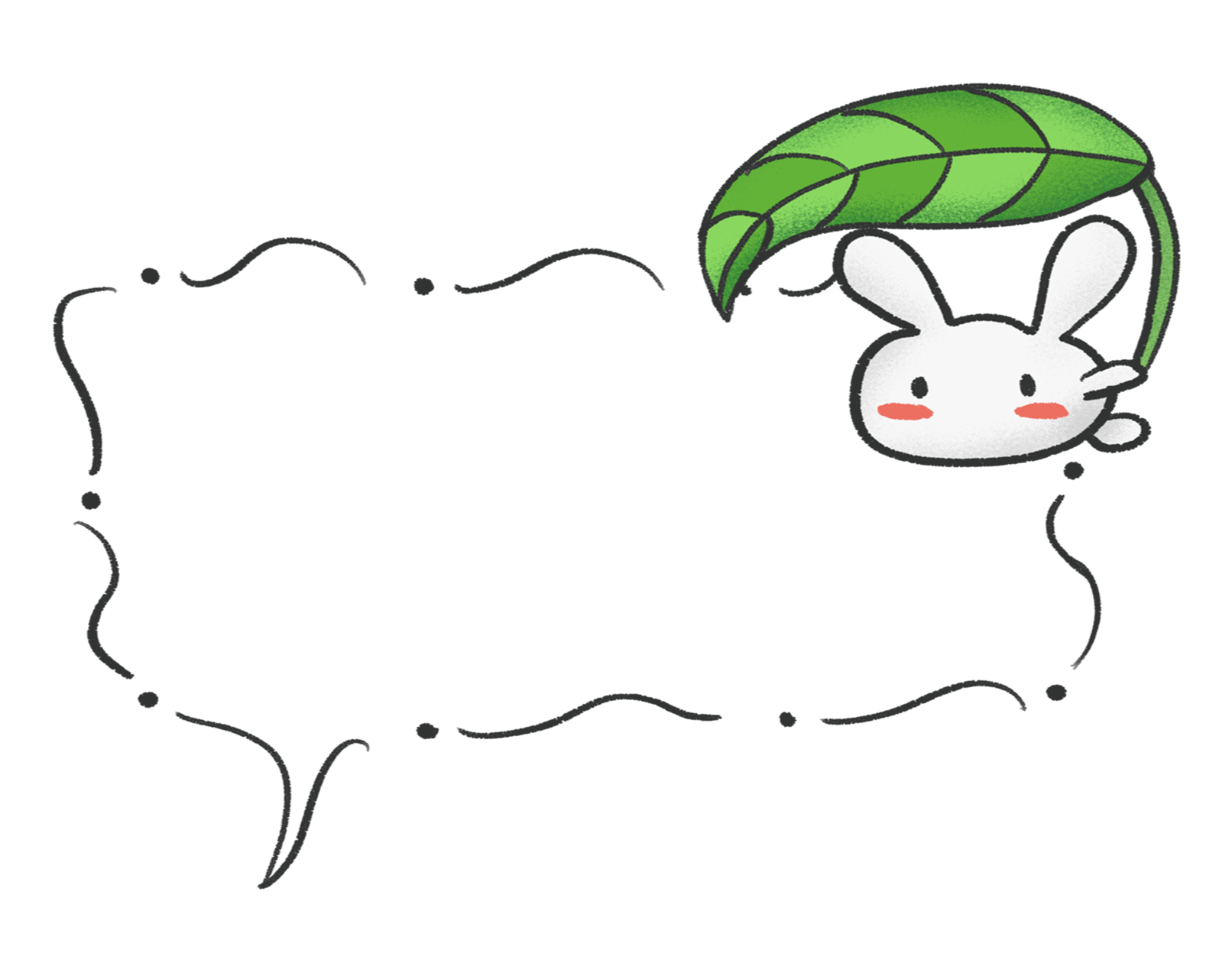 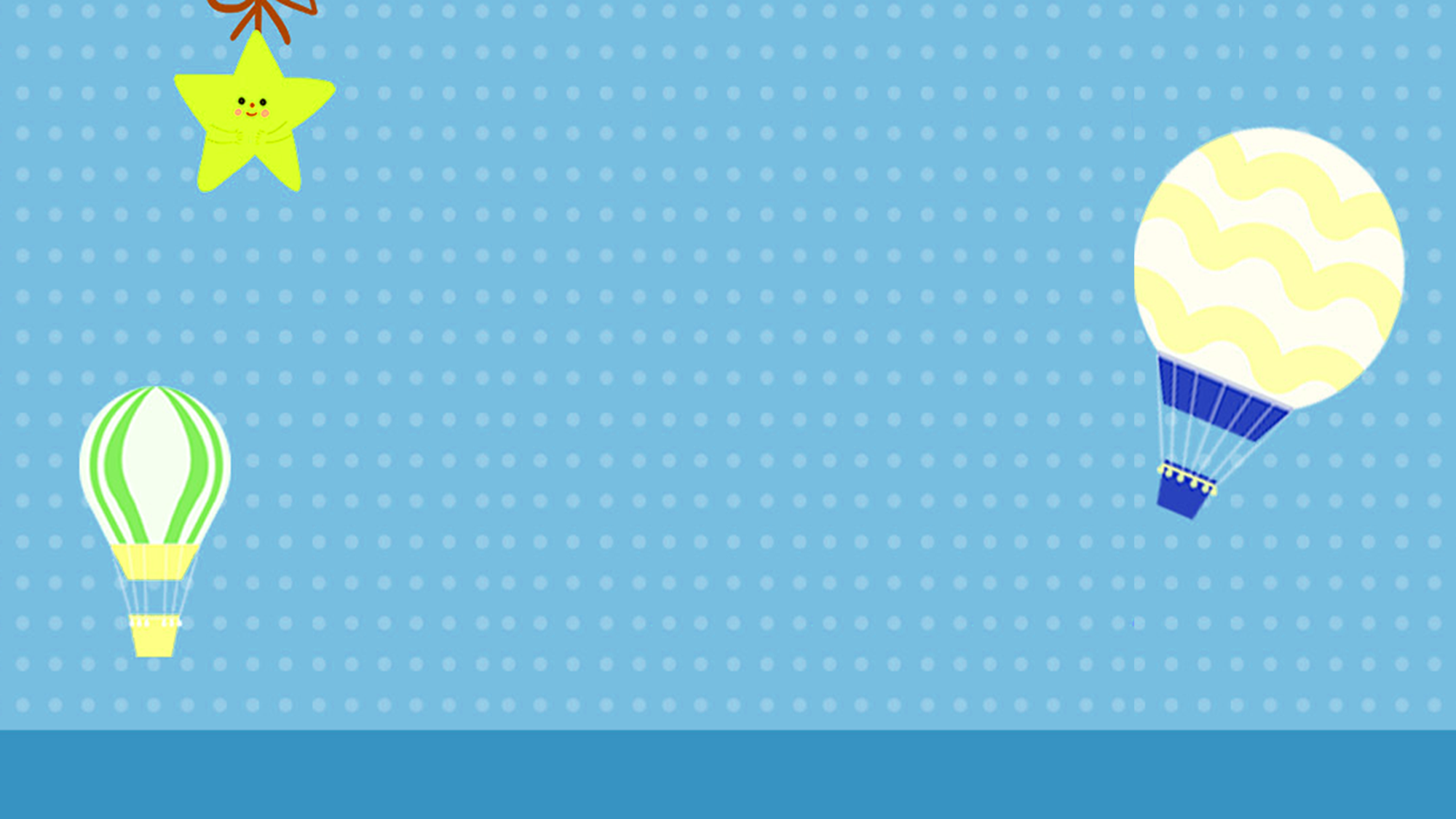 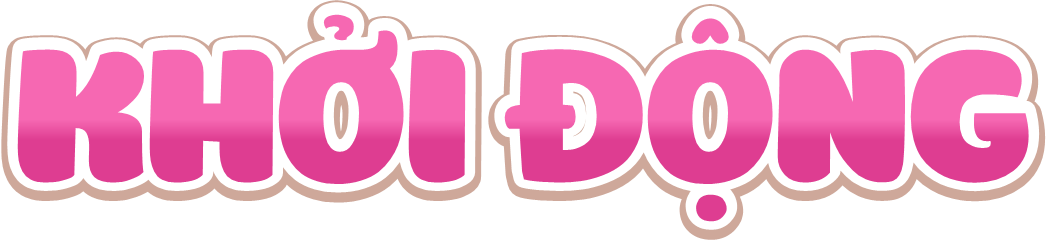 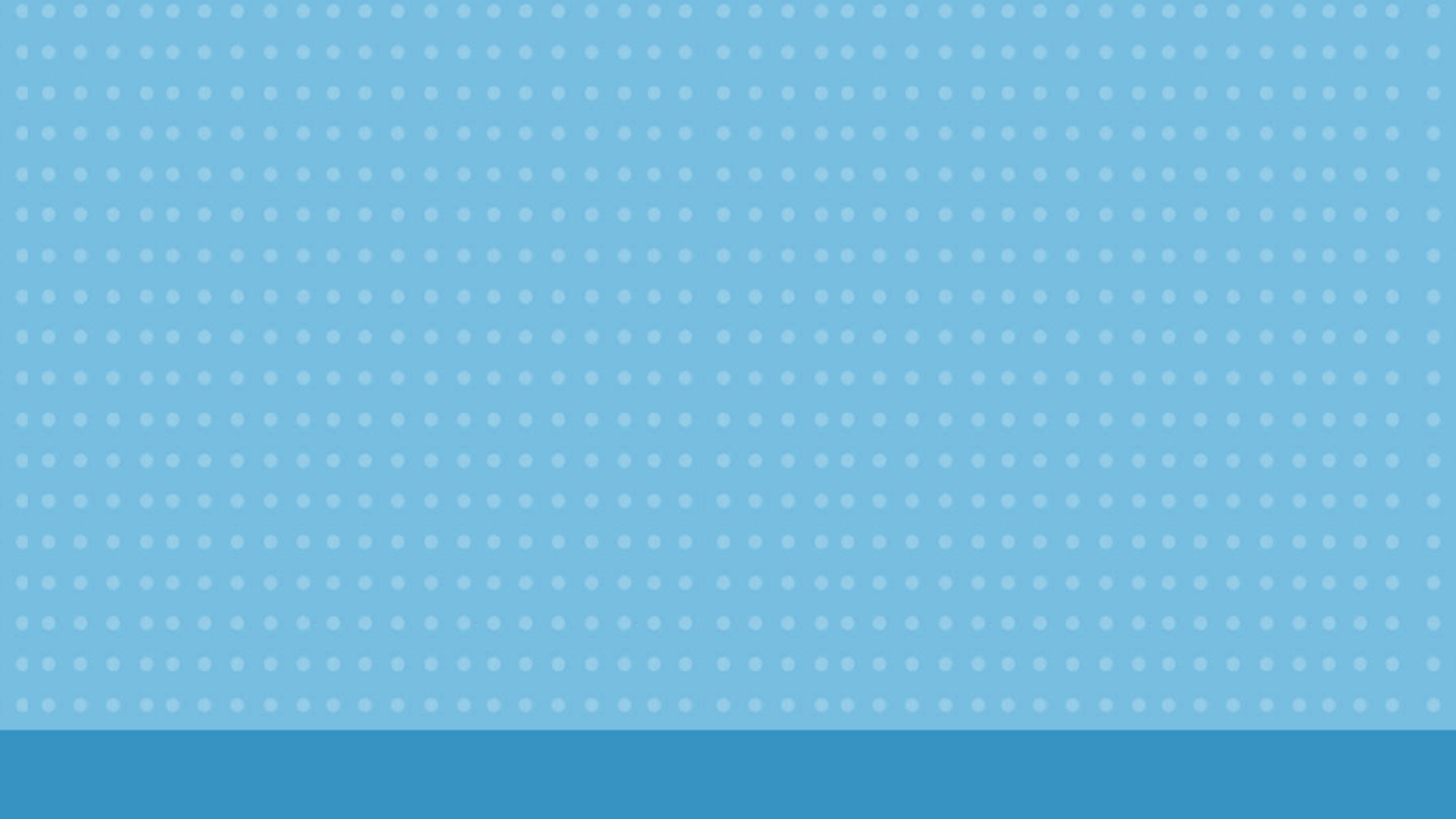 AI NHANH AI ĐÚNG
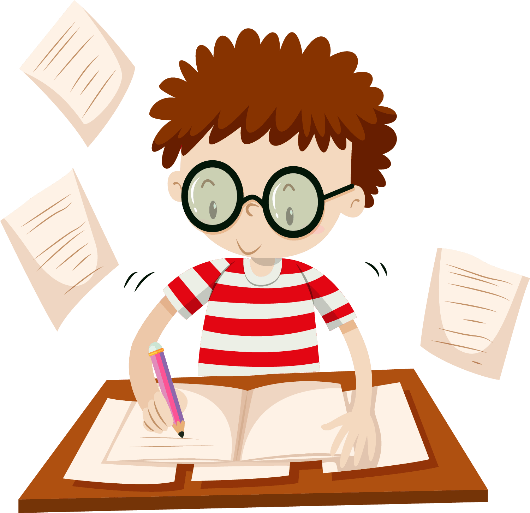 Các em hãy tìm xem trên hình có bao nhiêu góc vuông nhé!
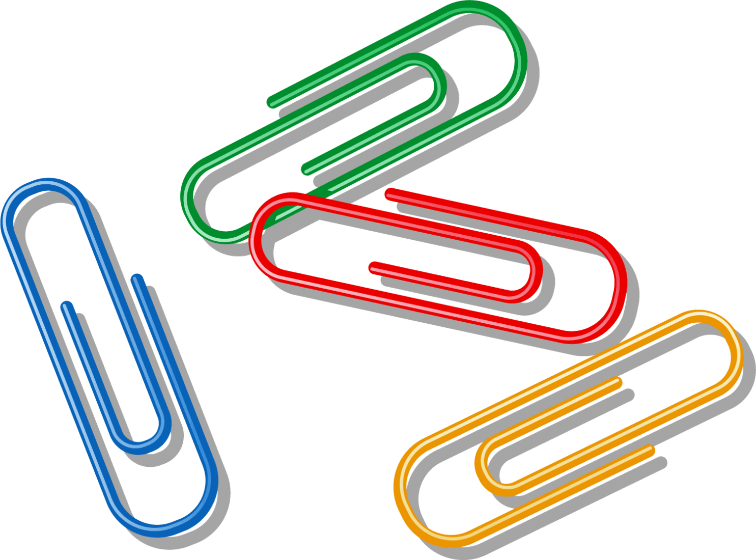 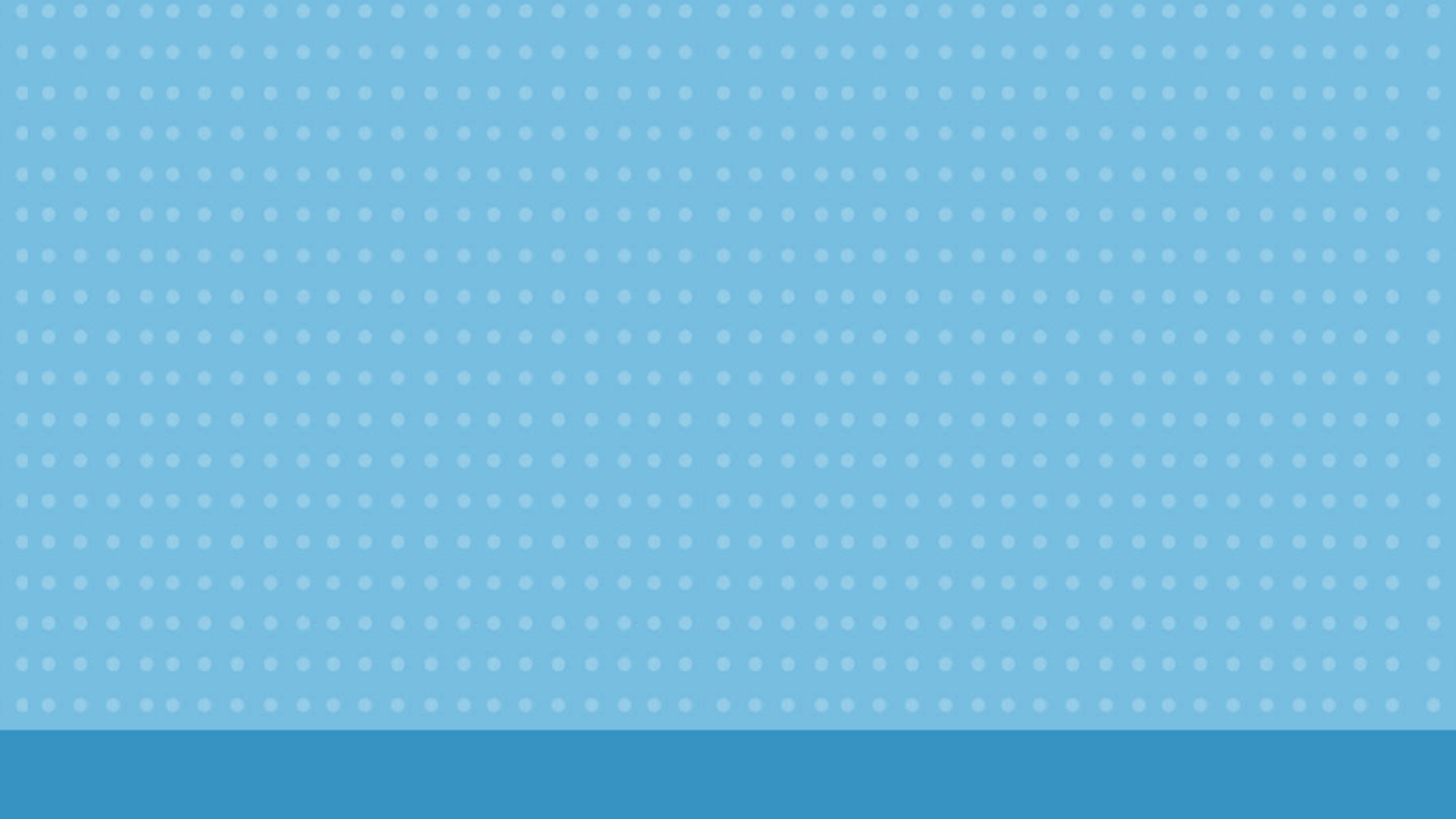 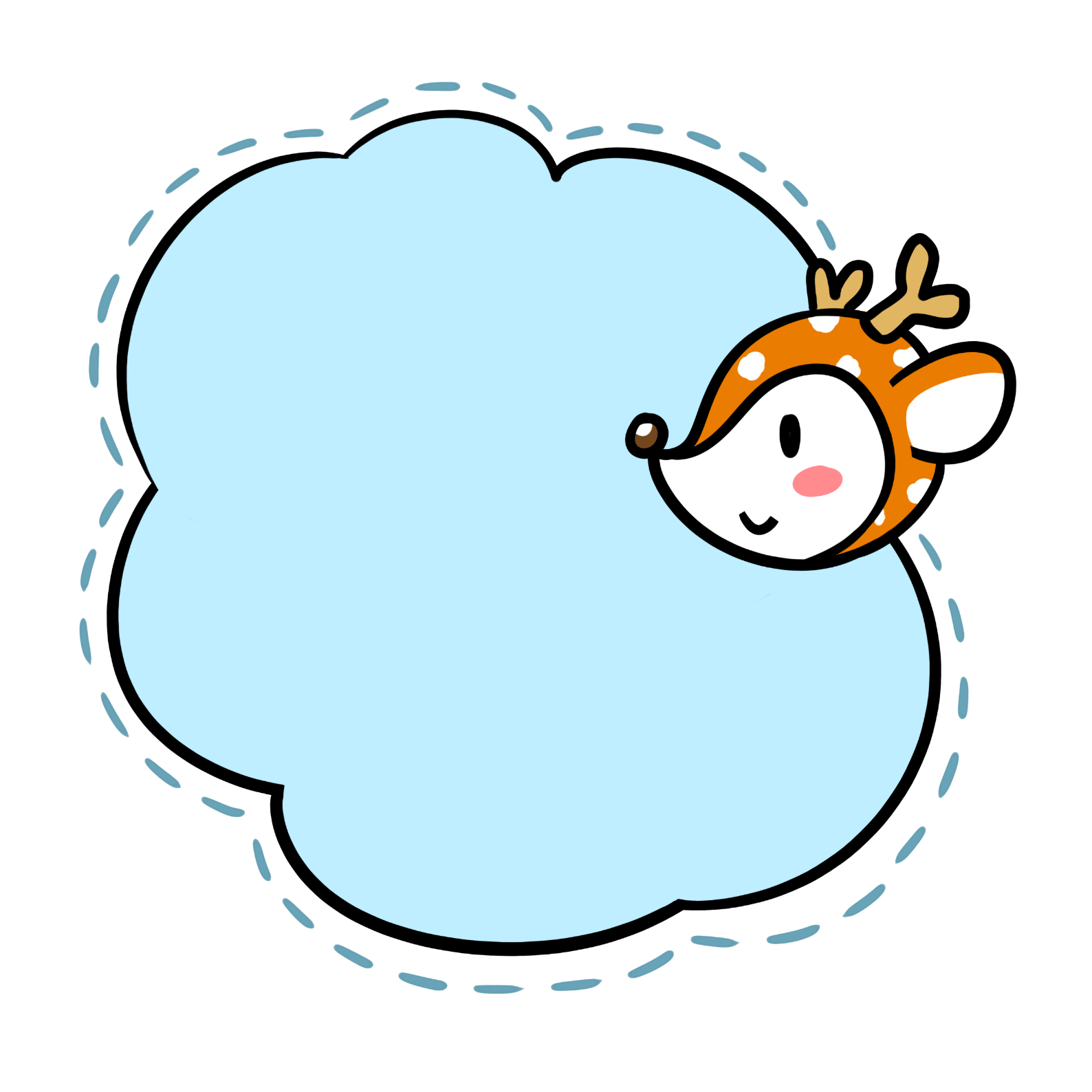 Trong hình trên có bao nhiêu góc vuông?
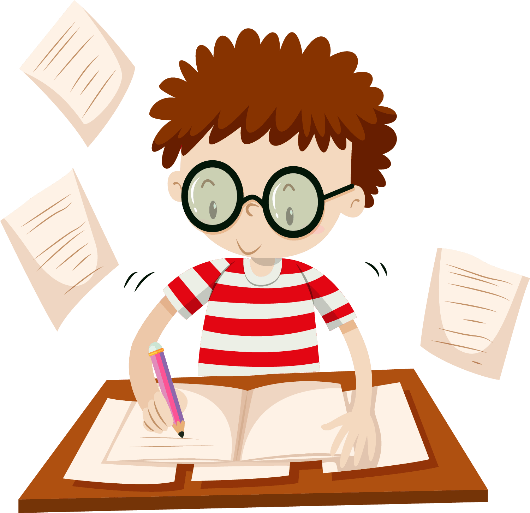 Những góc còn lại là góc gì?
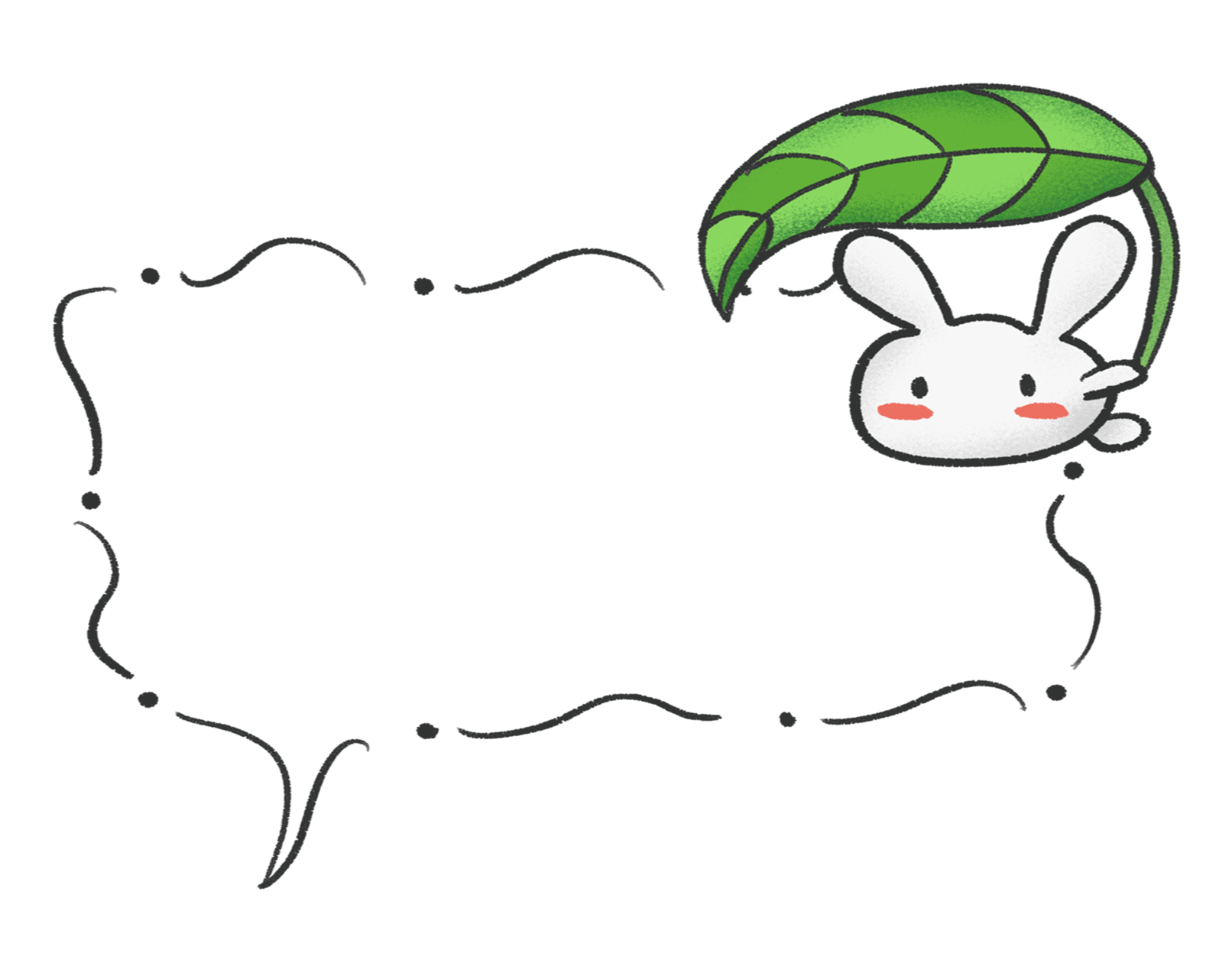 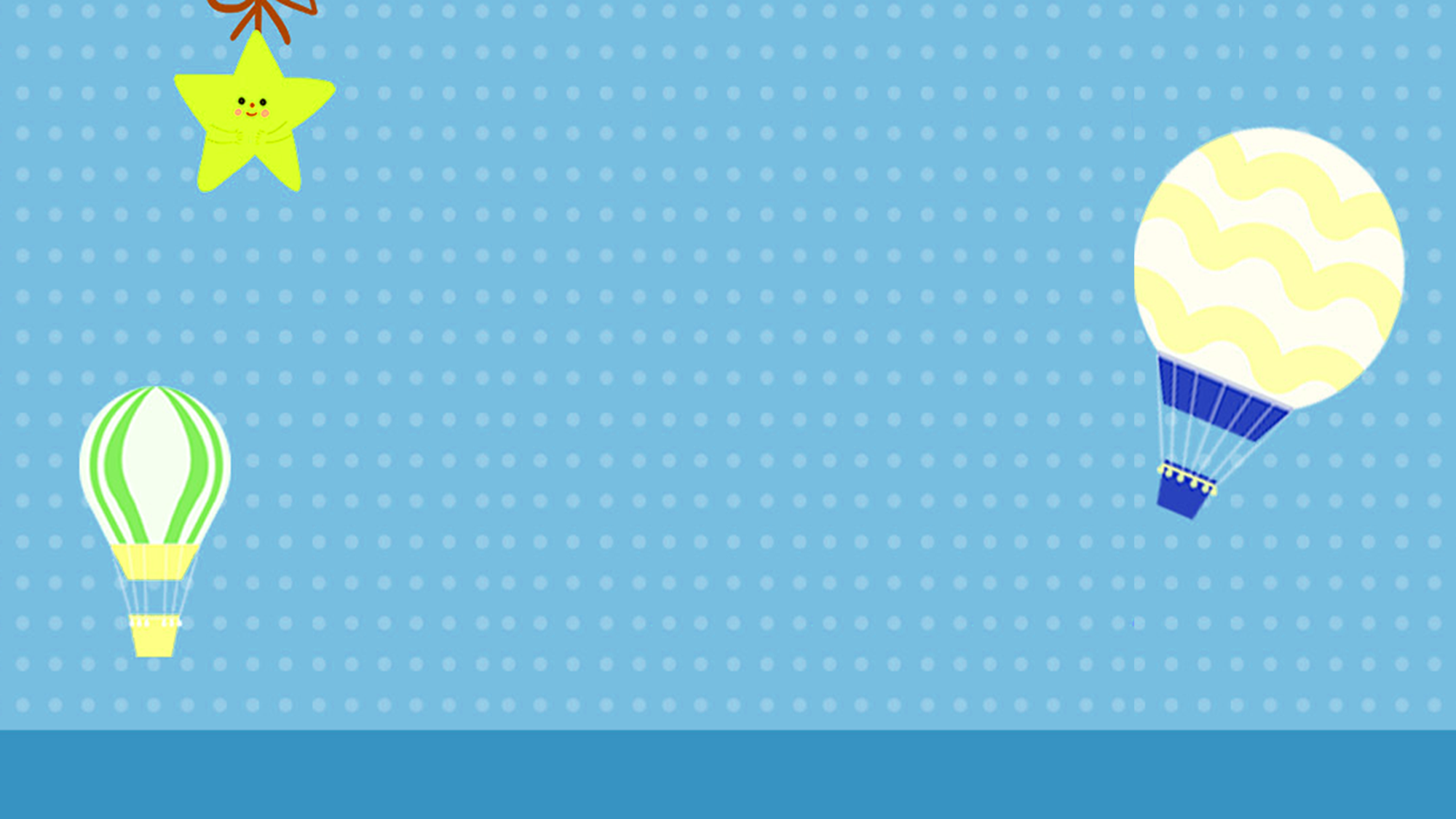 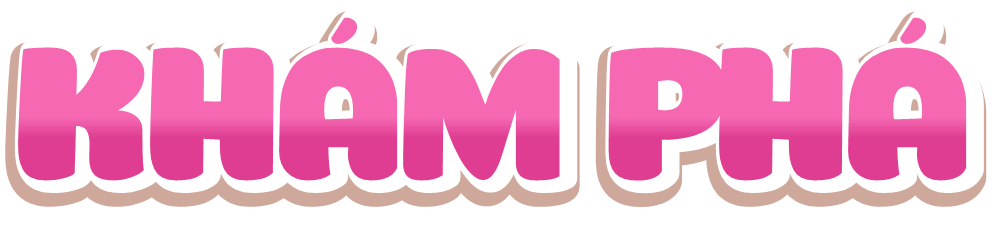 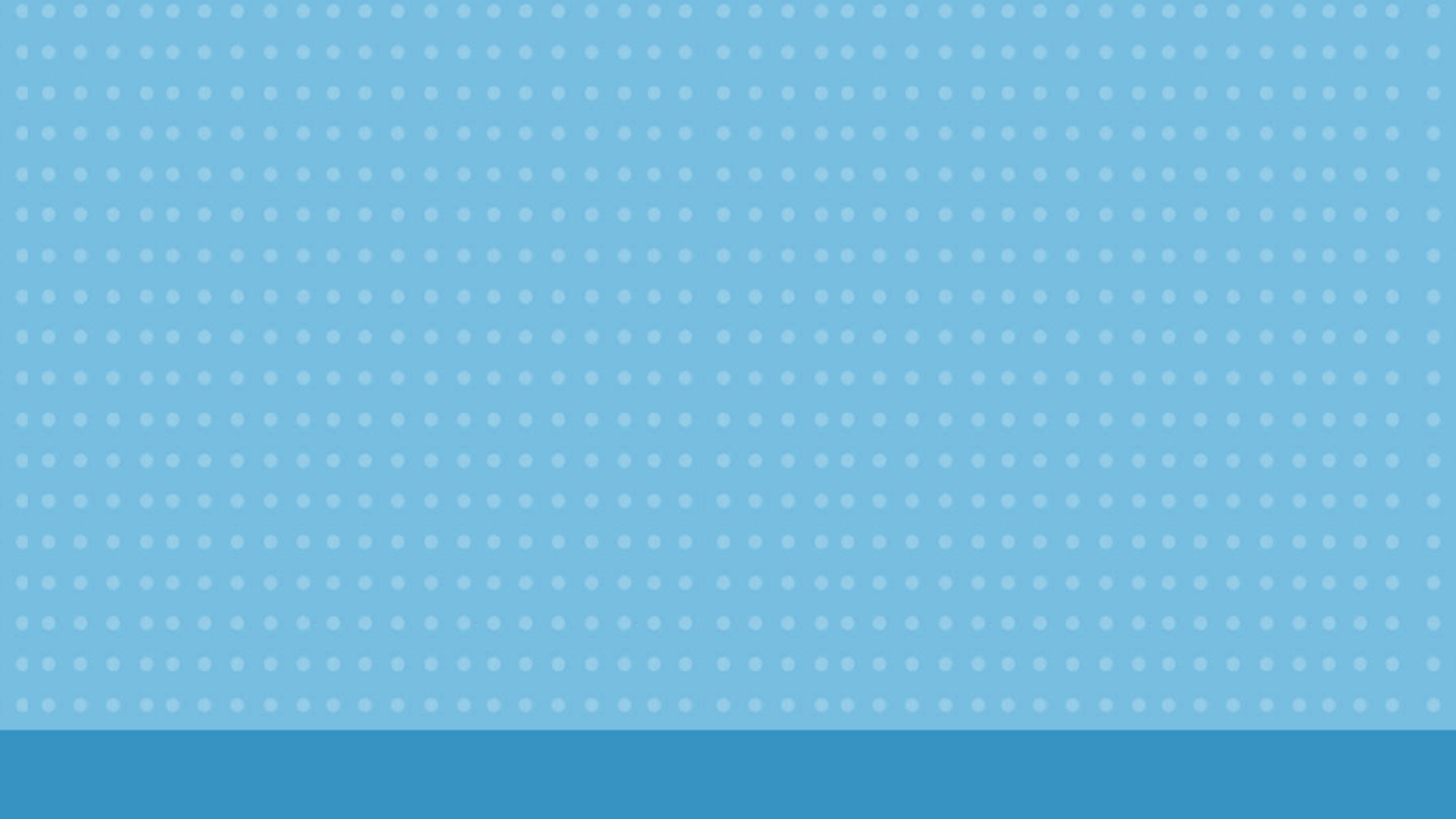 A
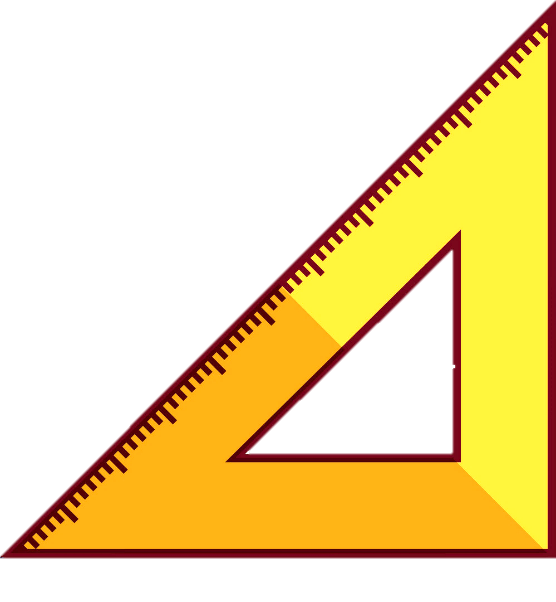 O
B
Góc nhọn đỉnh O; cạnh OA, OB
Góc đỉnh O; cạnh OA, OB
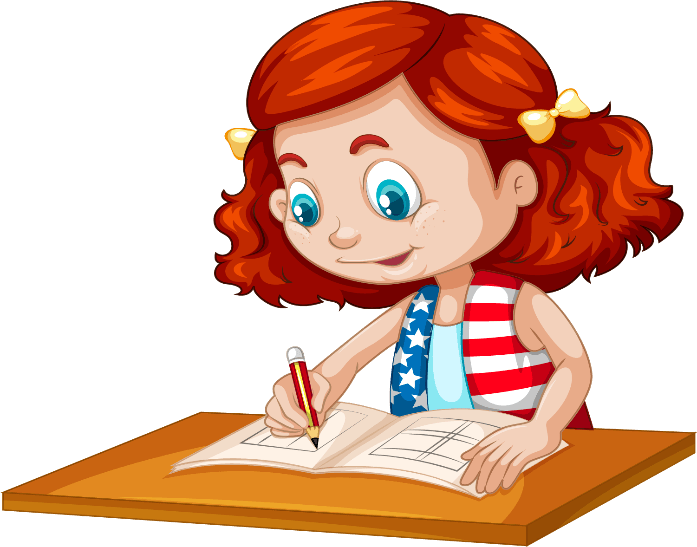 Hãy đọc tên đỉnh và các cạnh của góc này.
Dùng thước eke để kiểm tra độ lớn góc.
Góc nhọn bé hơn góc vuông.
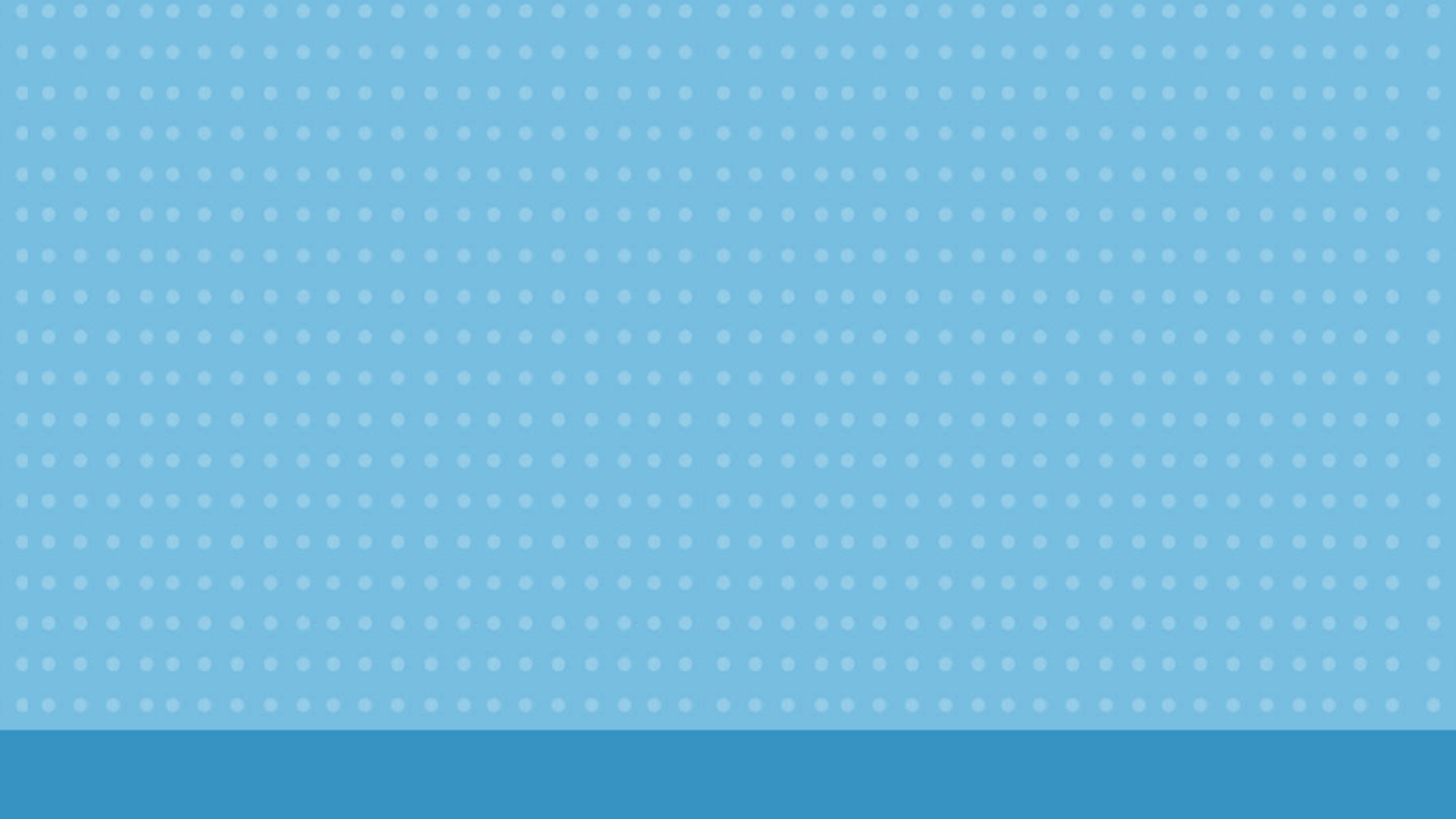 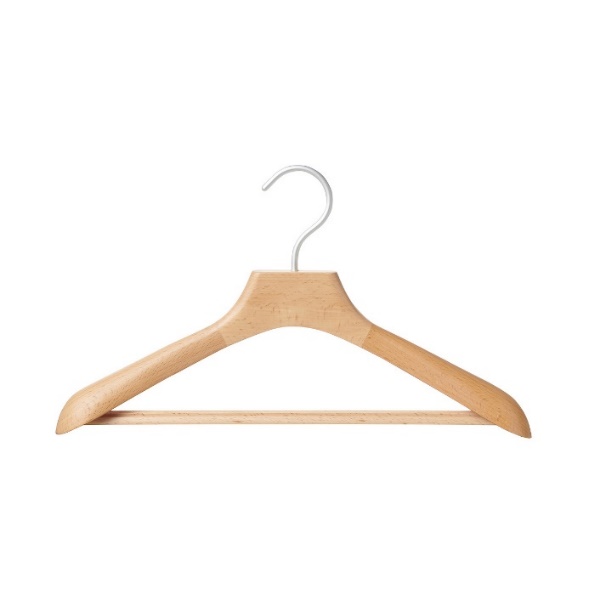 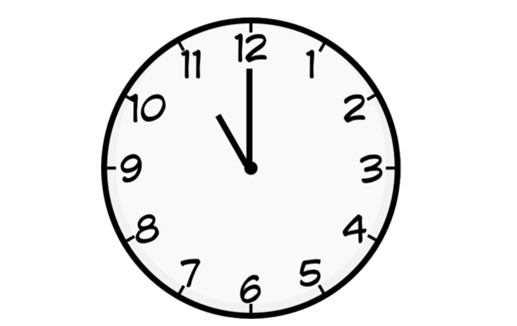 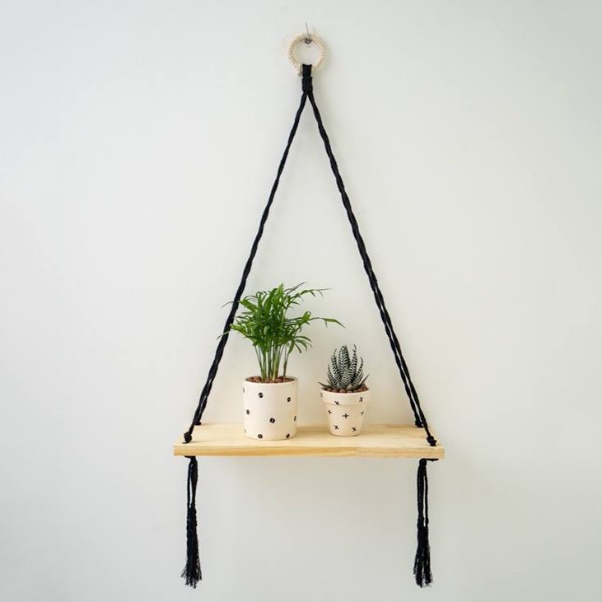 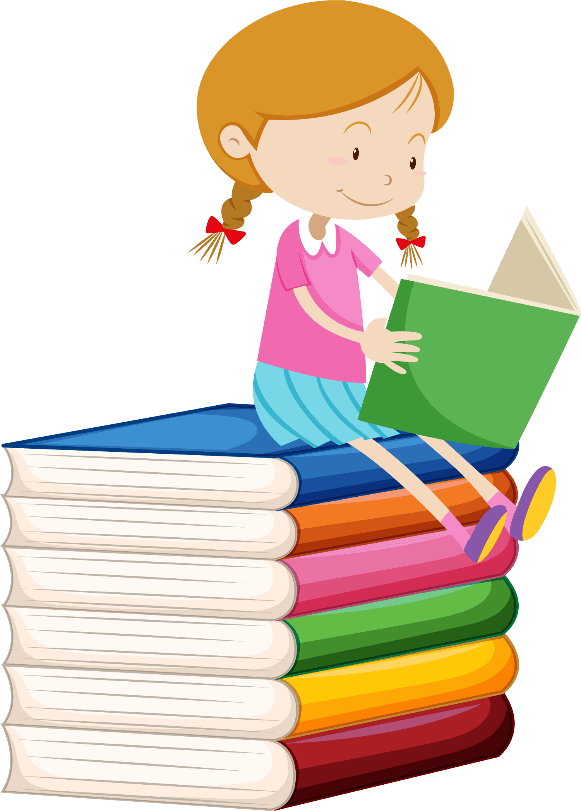 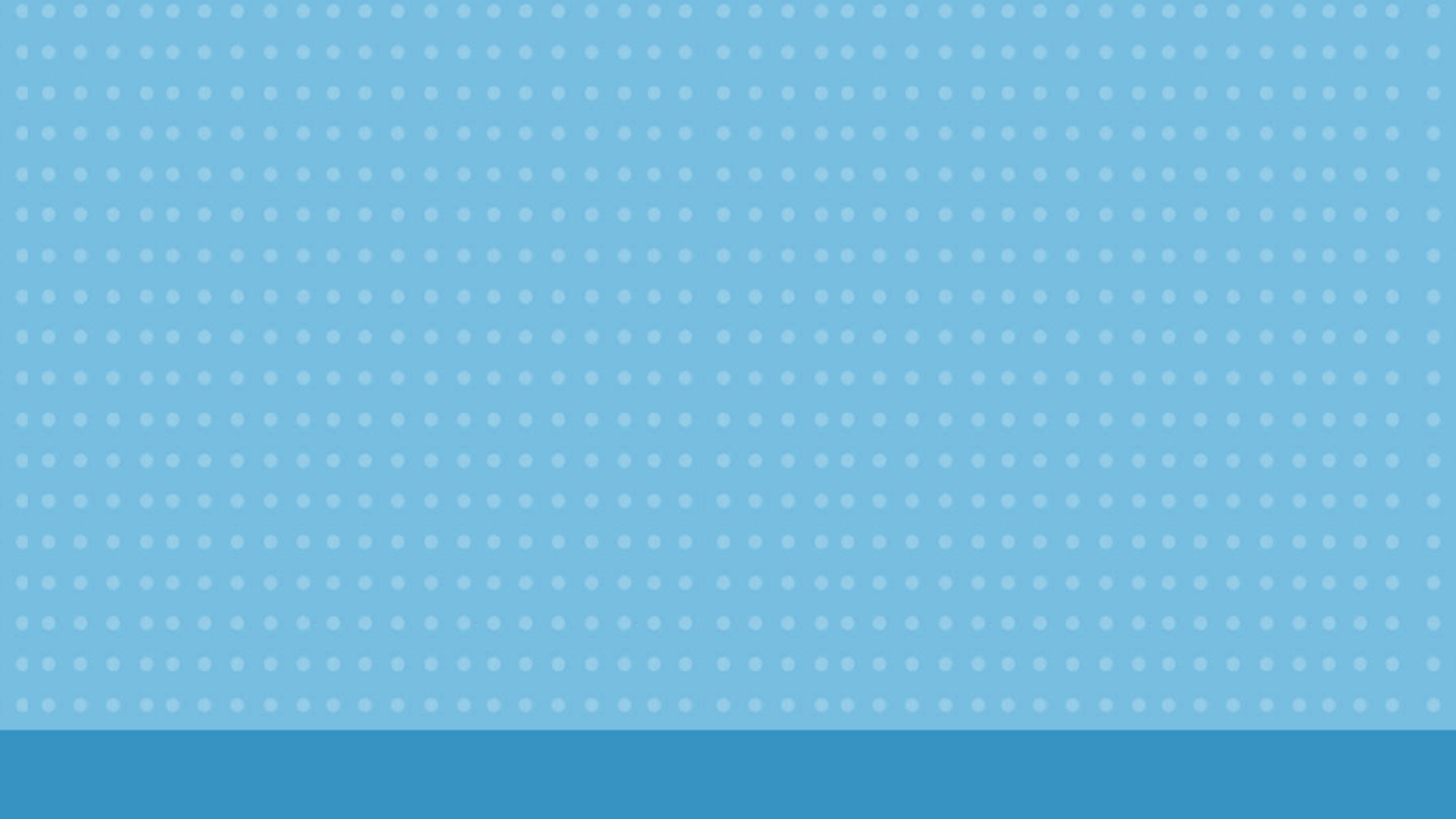 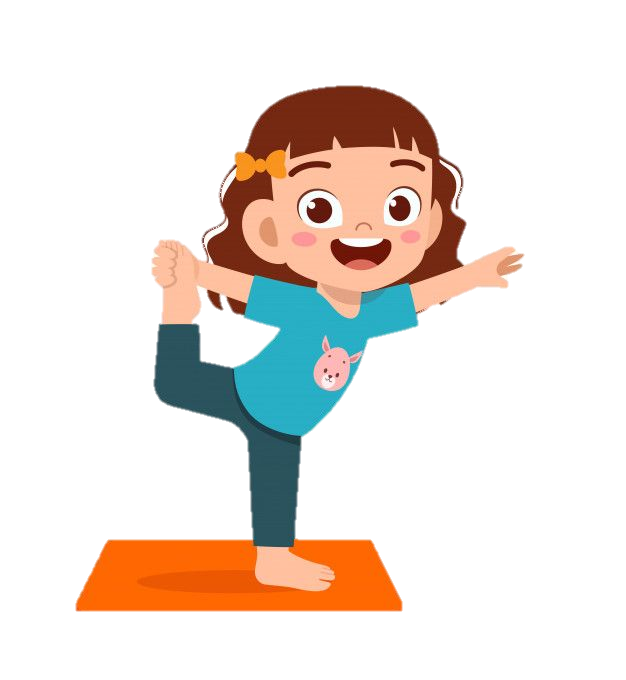 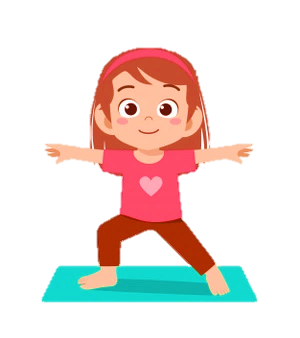 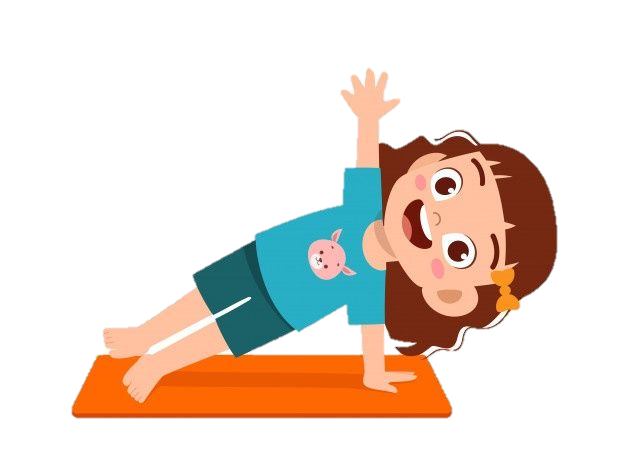 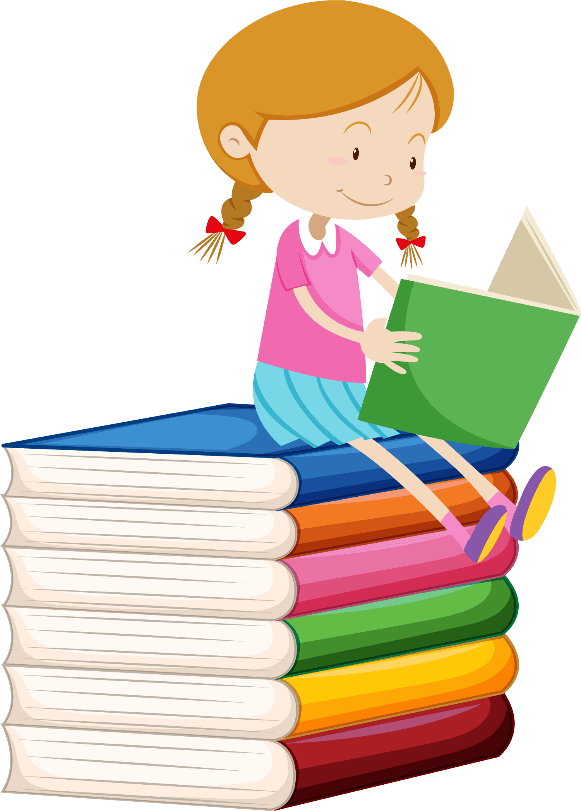 Hãy đứng lên và tạo góc nhọn bằng tay, chân, thân mình của các em nhé!
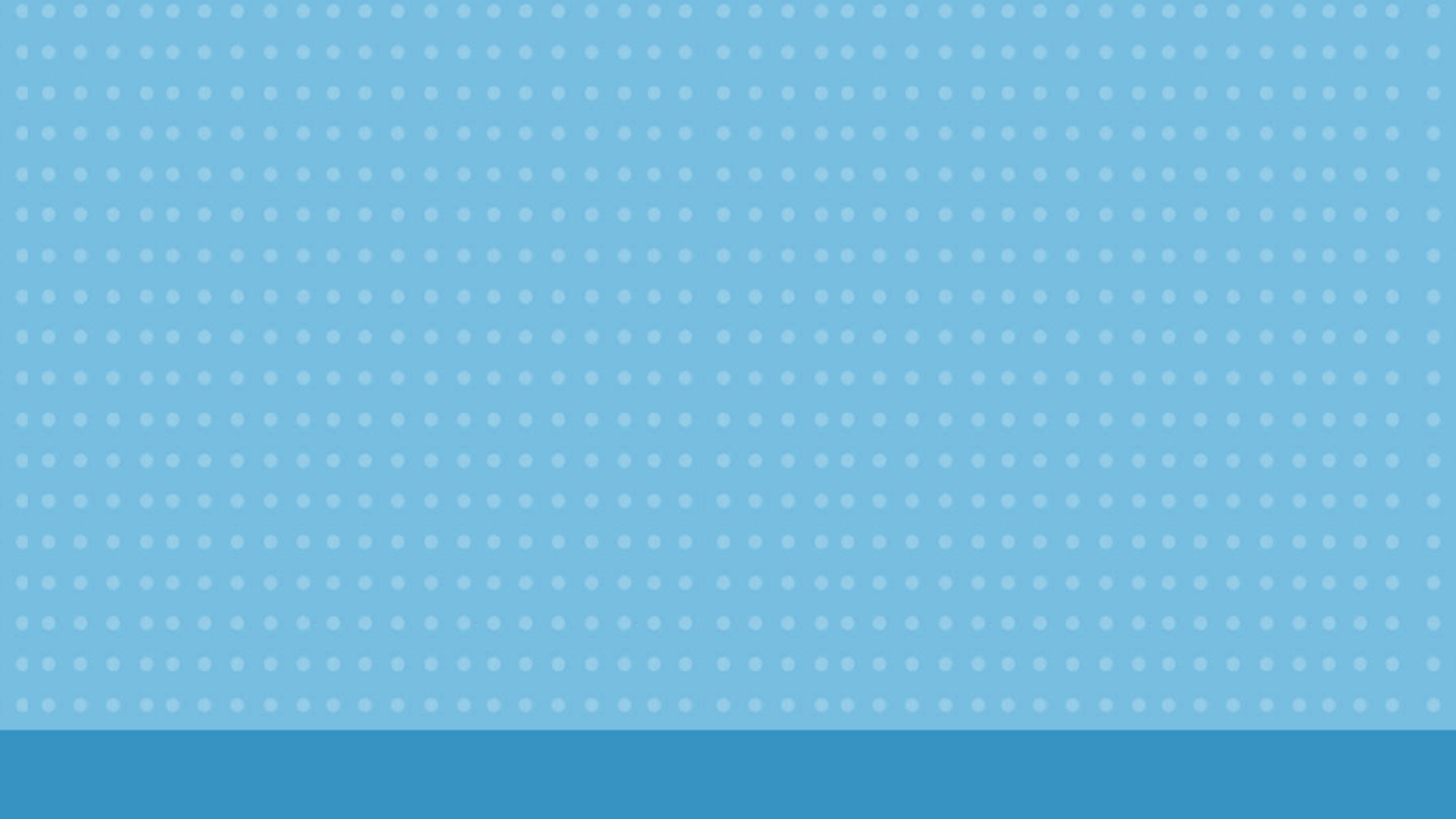 M
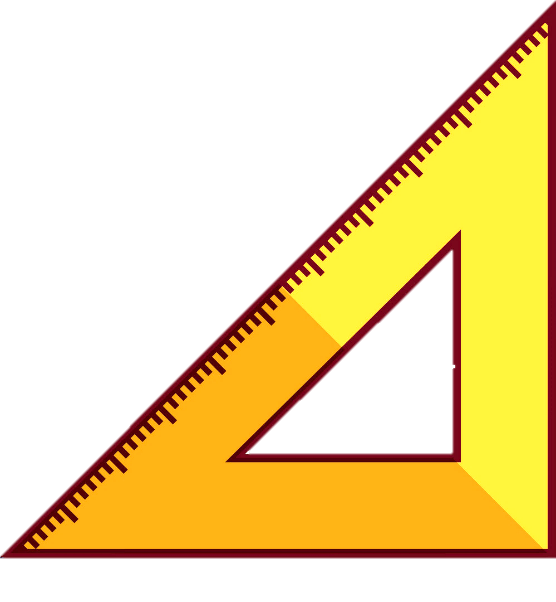 N
O
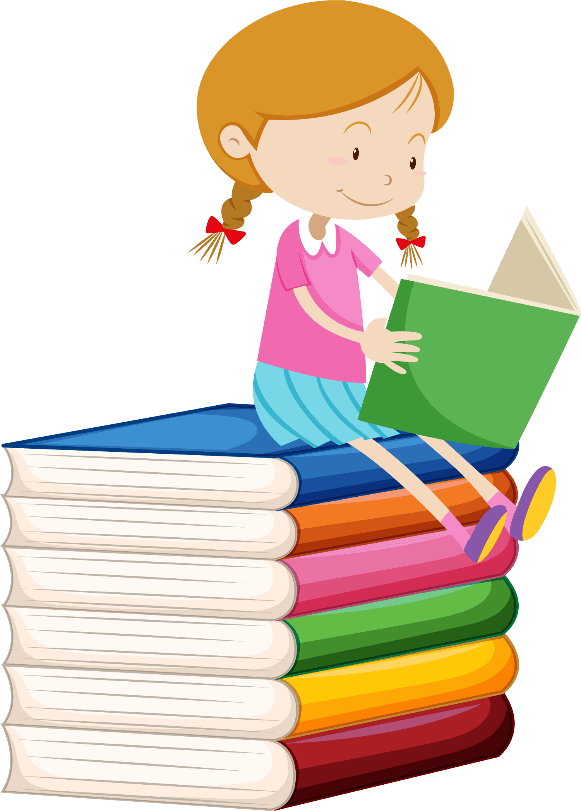 Góc tù đỉnh O; cạnh OM, ON
Hãy đọc tên đỉnh và các cạnh của góc này.
Góc đỉnh O; cạnh OM, ON
Góc tù lớn hơn góc vuông.
Dùng thước eke để kiểm tra độ lớn góc.
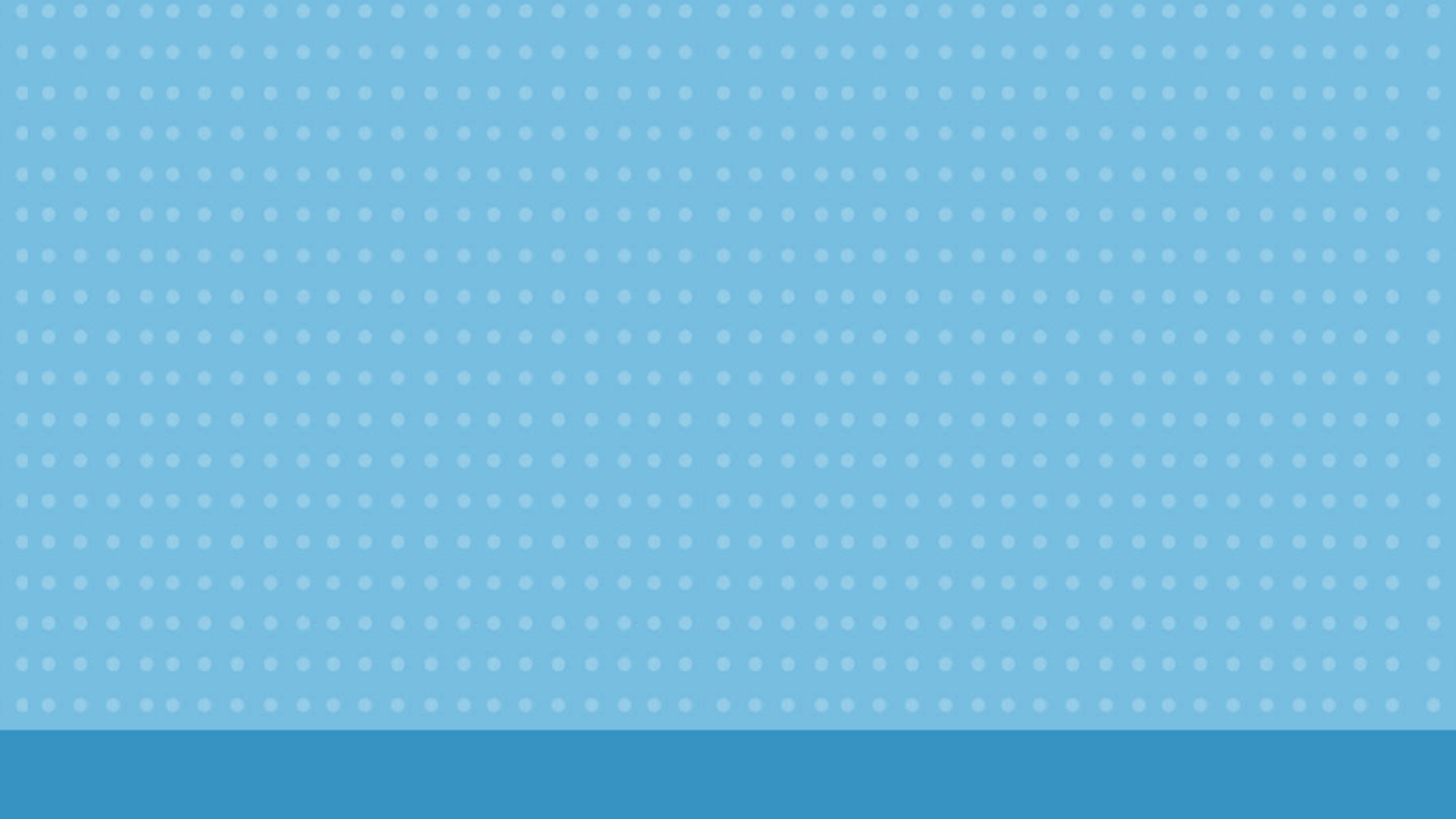 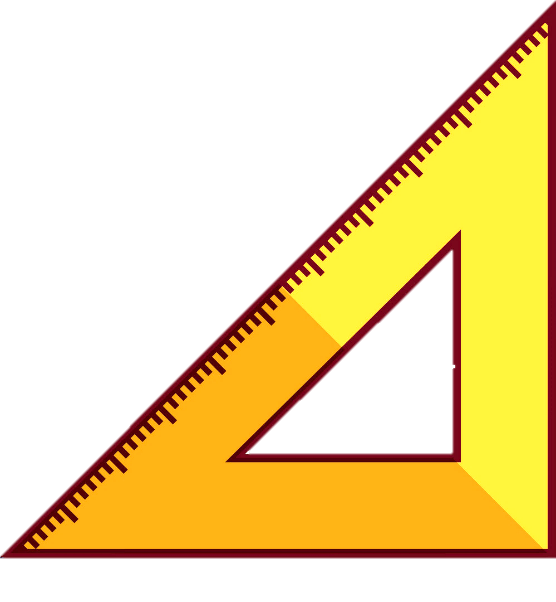 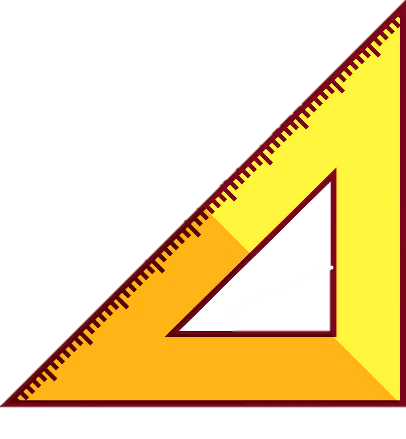 D
C
O
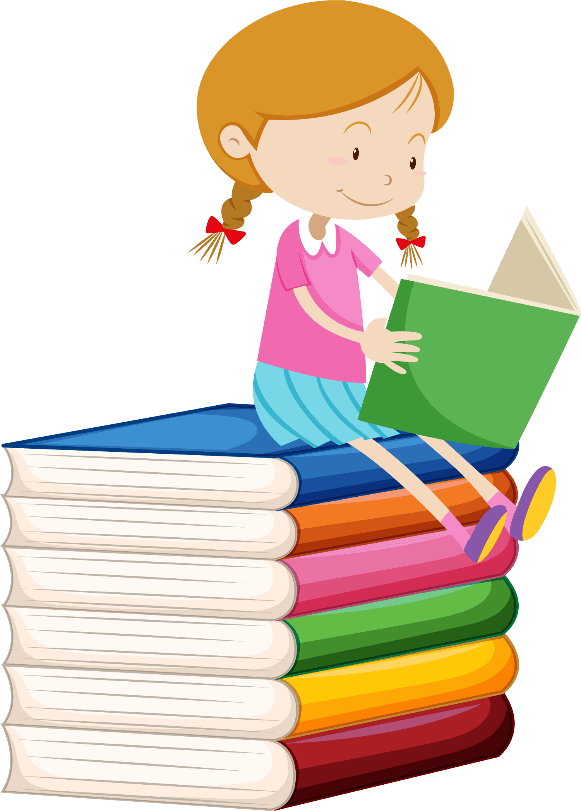 Hãy đọc tên đỉnh và các cạnh của góc này.
Góc bẹt đỉnh O; cạnh OD, OC
Góc đỉnh O; cạnh OD, OC
Dùng thước eke để kiểm tra độ lớn góc.
Em có nhận xét gì về 3 điểm D, O, C
3 điểm D, O, C thẳng hàng
Góc bẹt bằng 2 lần góc vuông.
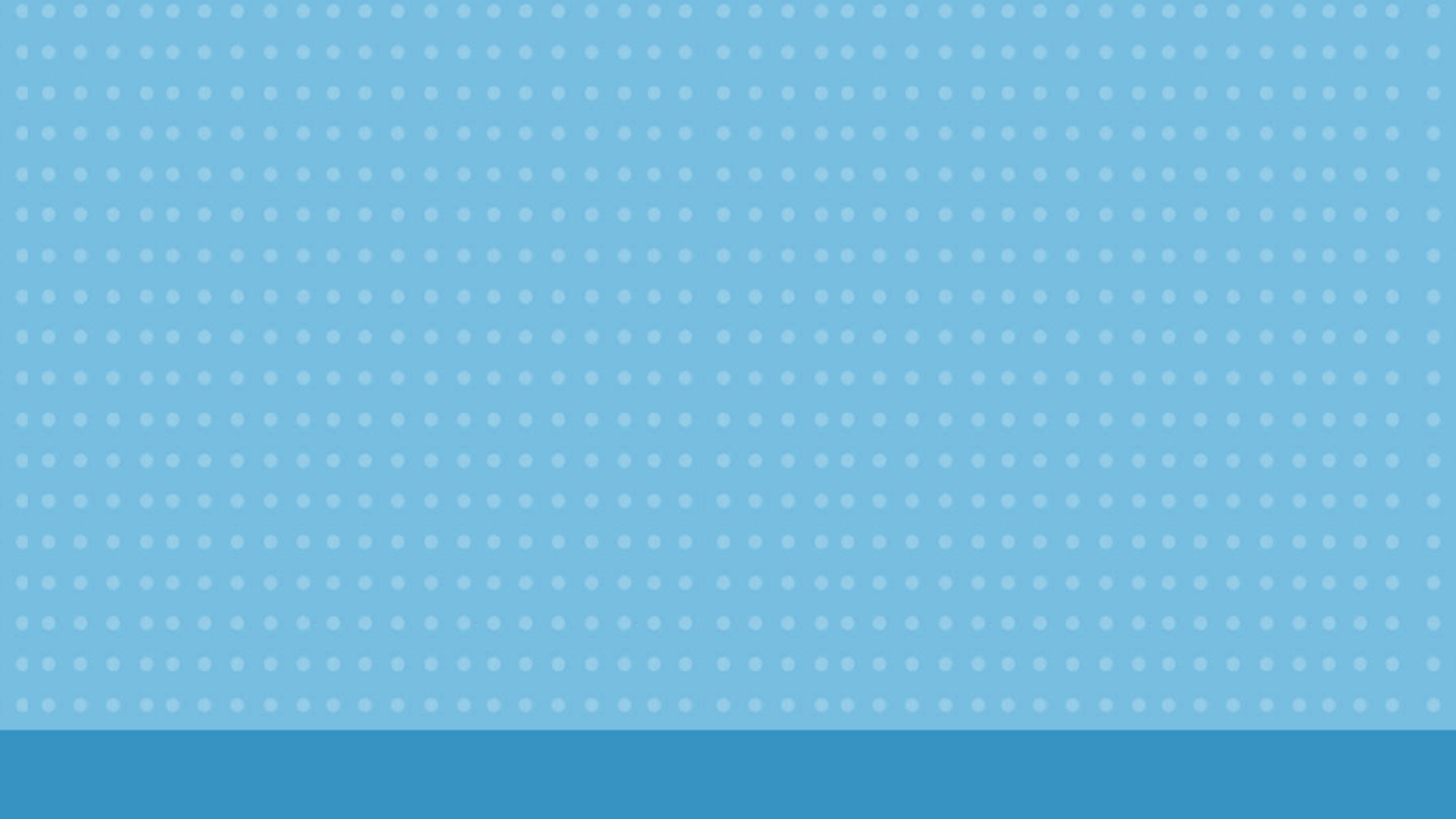 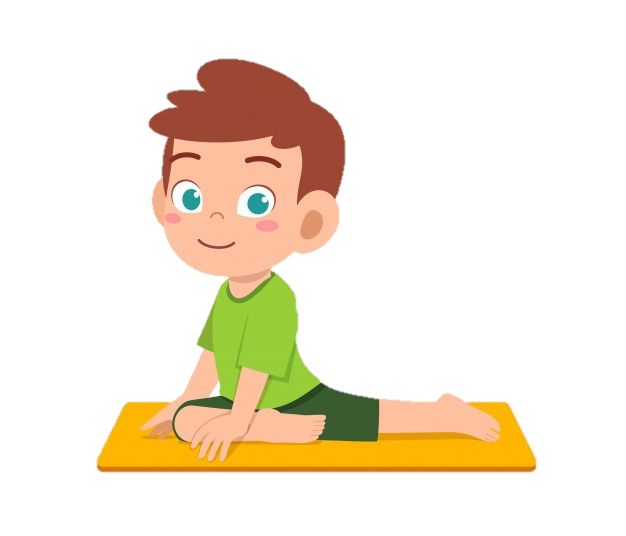 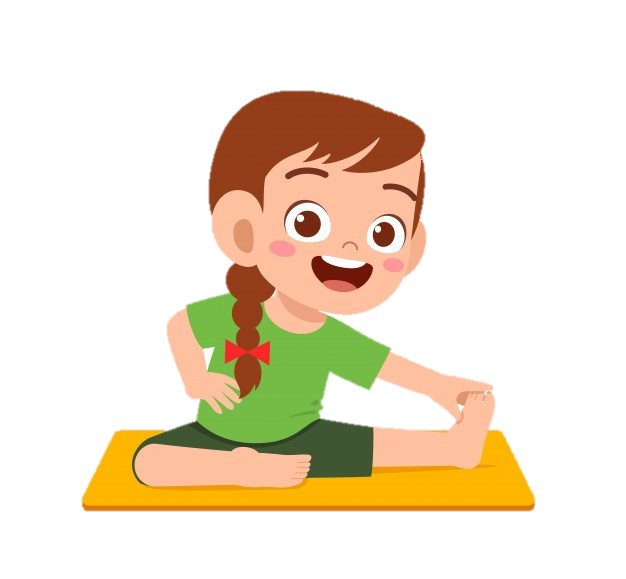 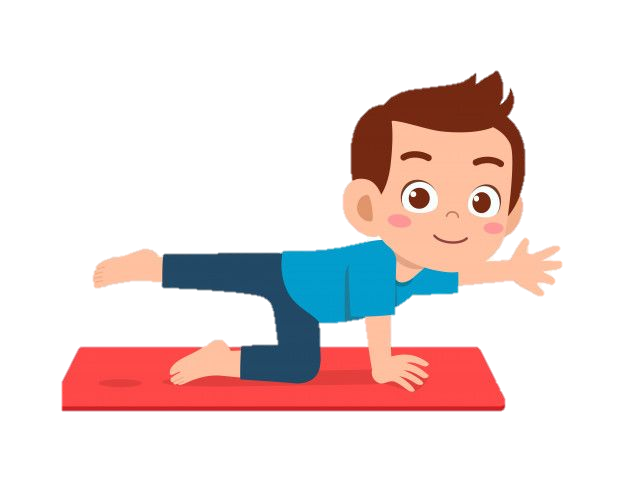 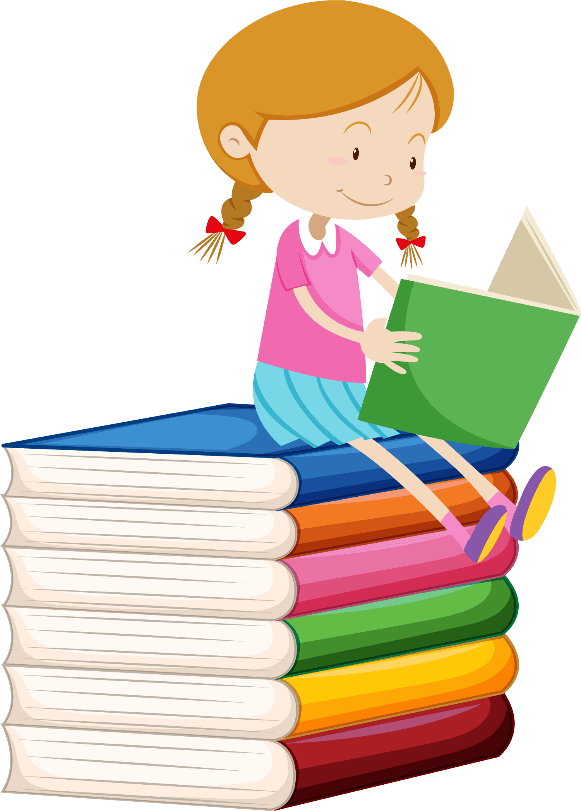 Hãy đứng lên và tạo góc bẹt bằng tay, chân, thân mình của các em nhé!
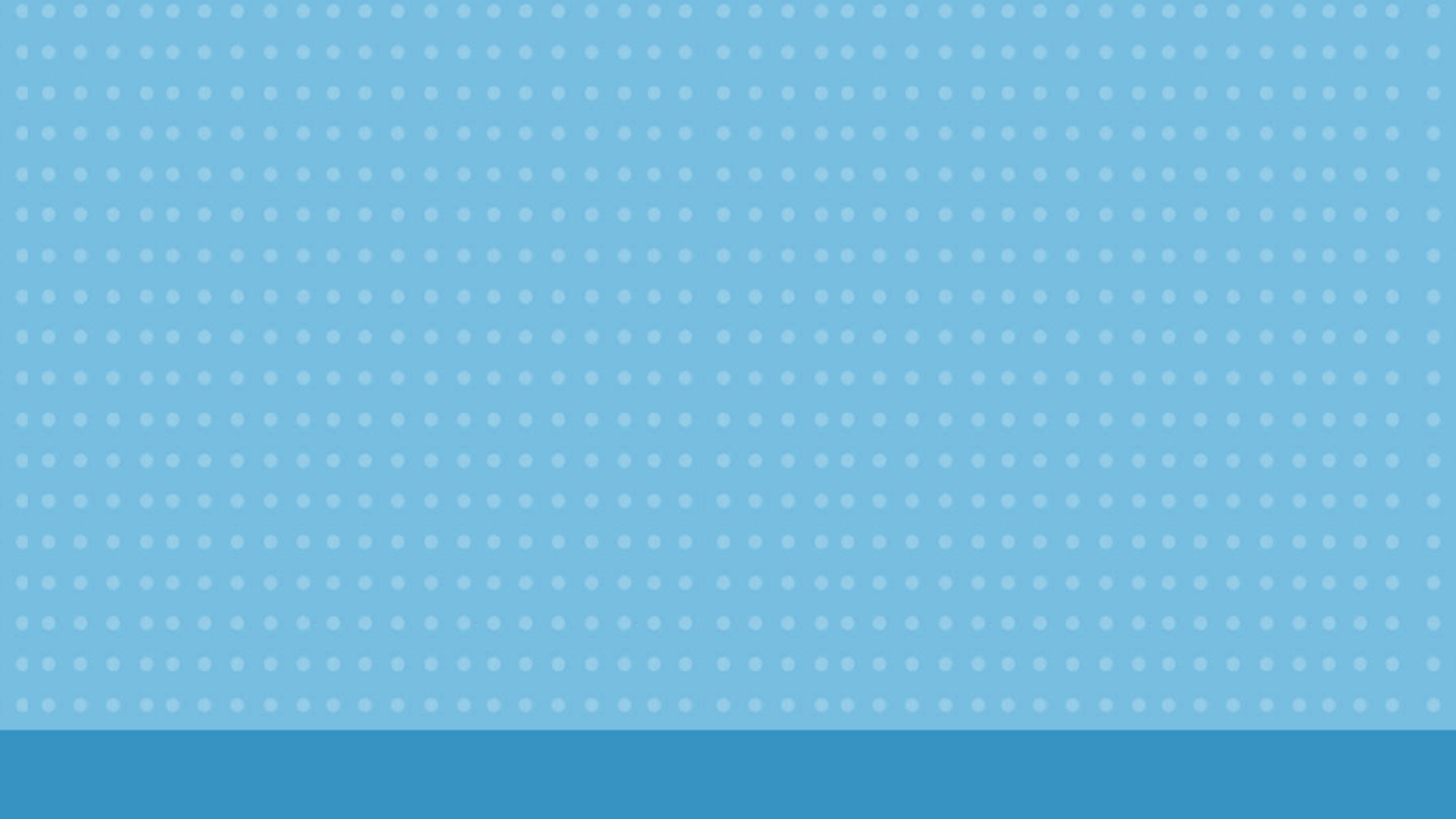 KẾT LUẬN
Góc nhọn < góc vuông < góc tù < góc bẹt
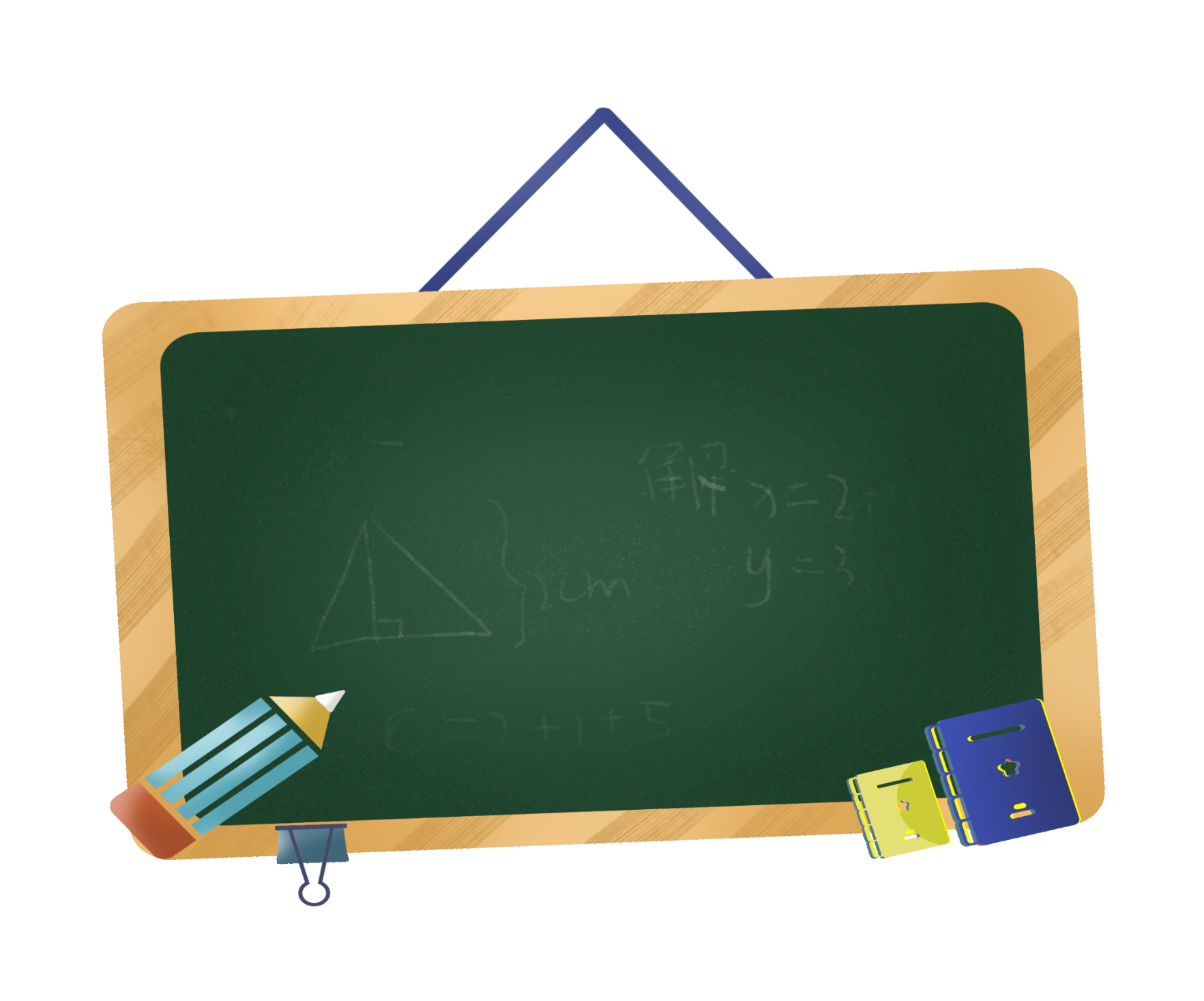 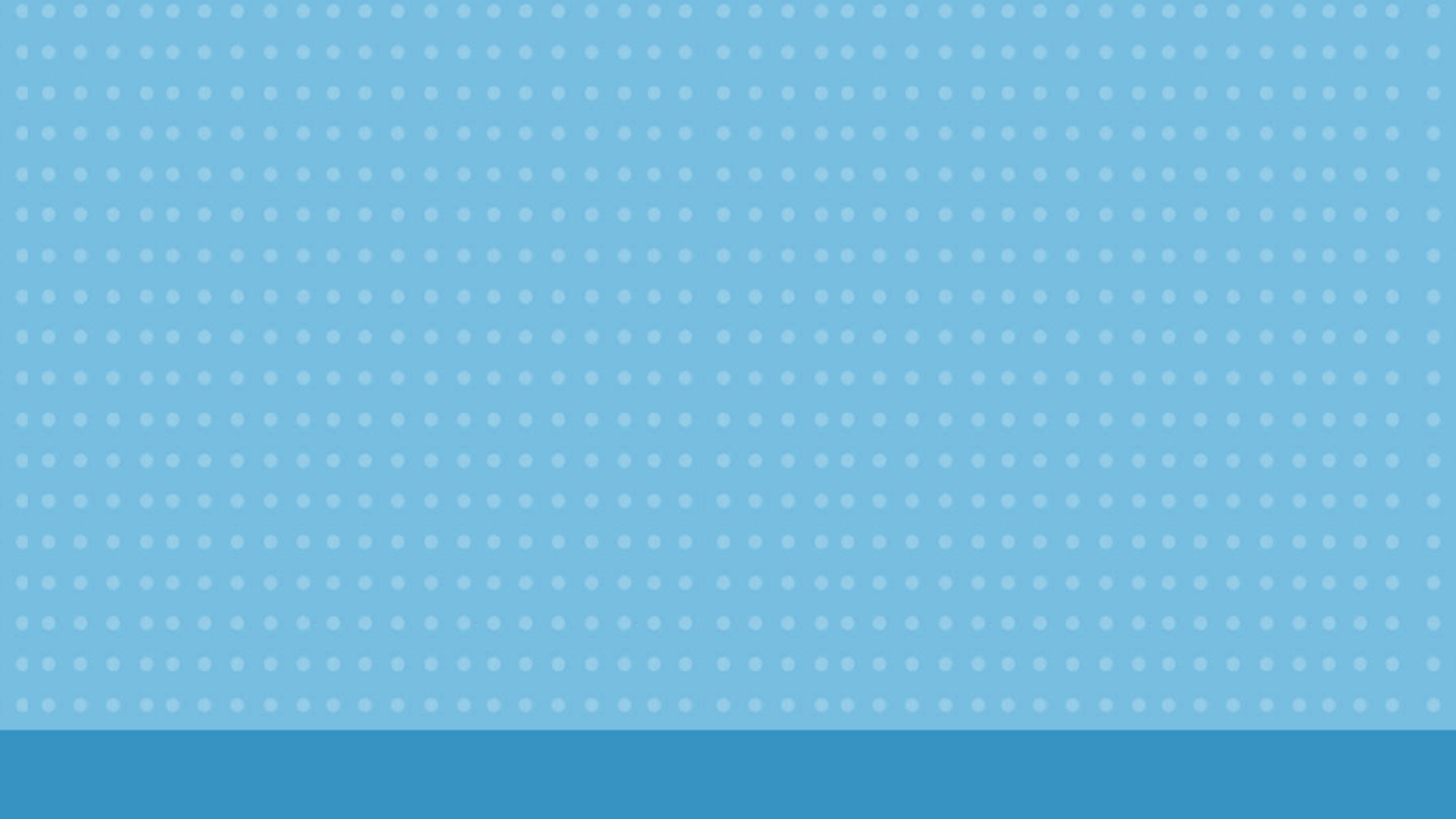 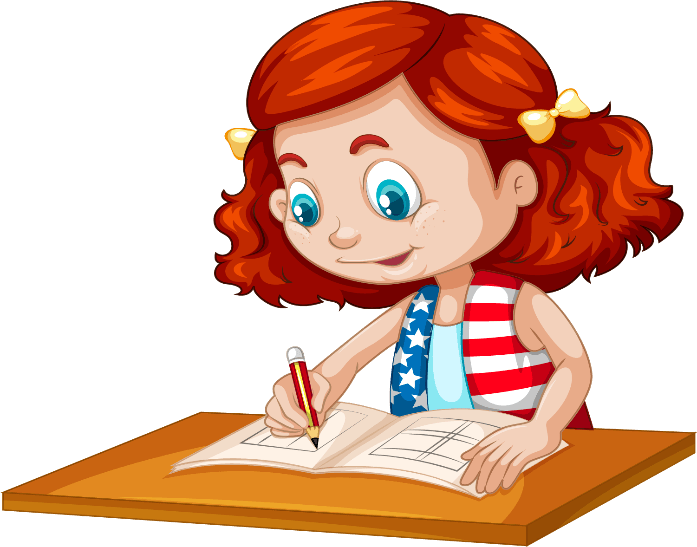 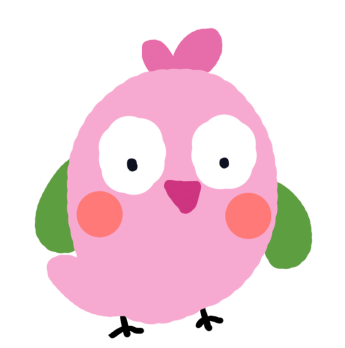 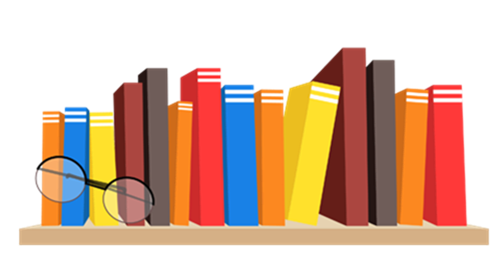 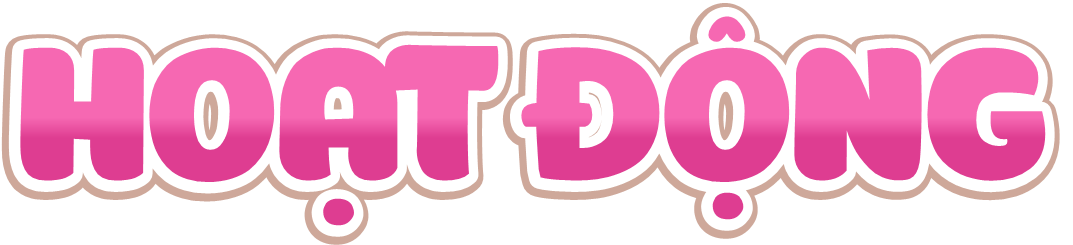 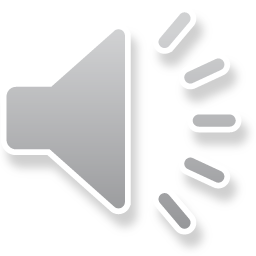 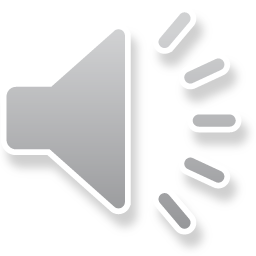 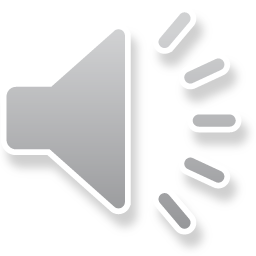 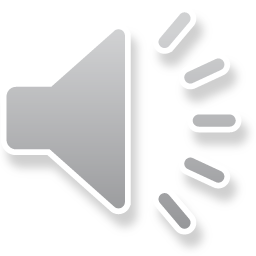 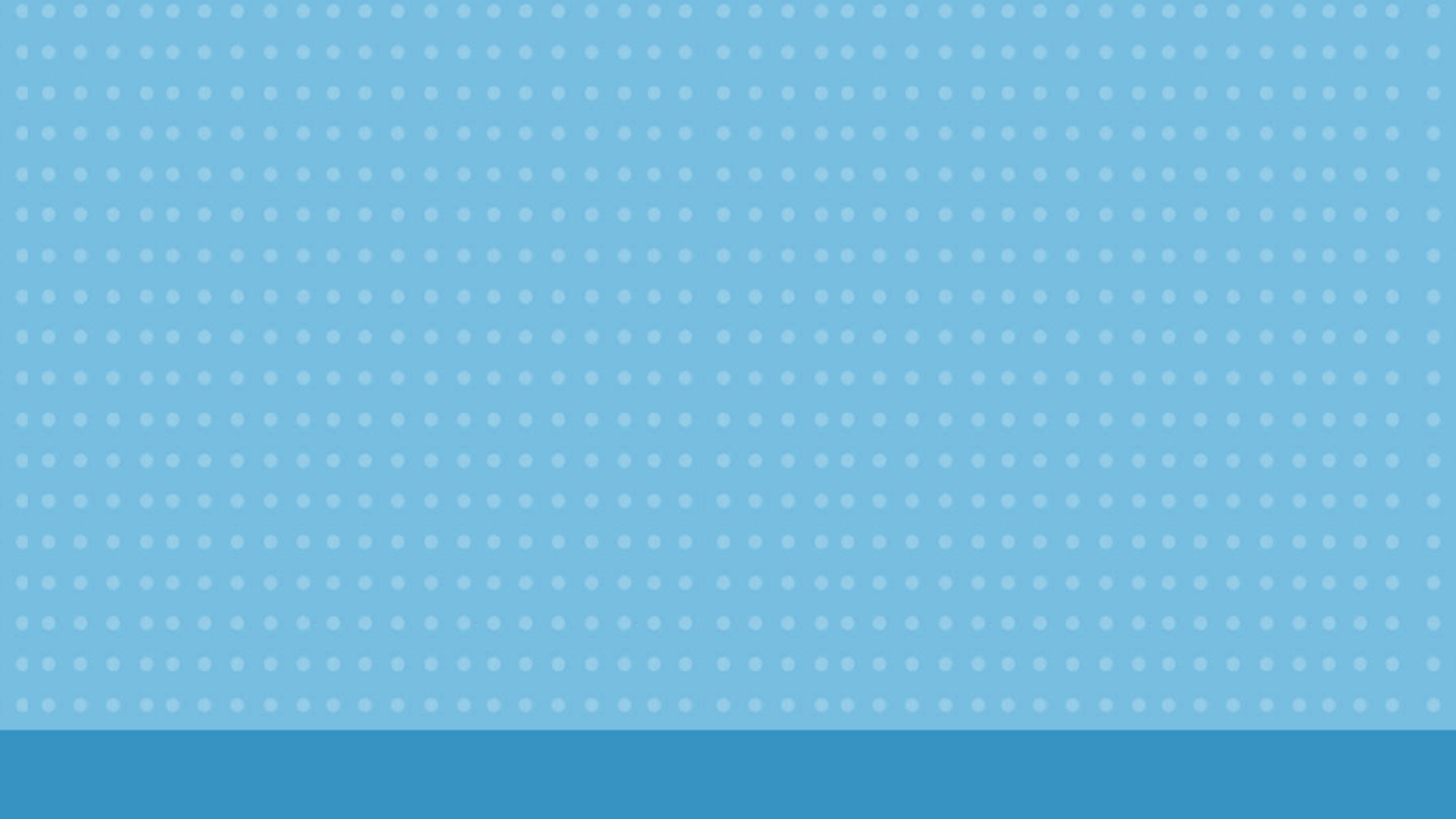 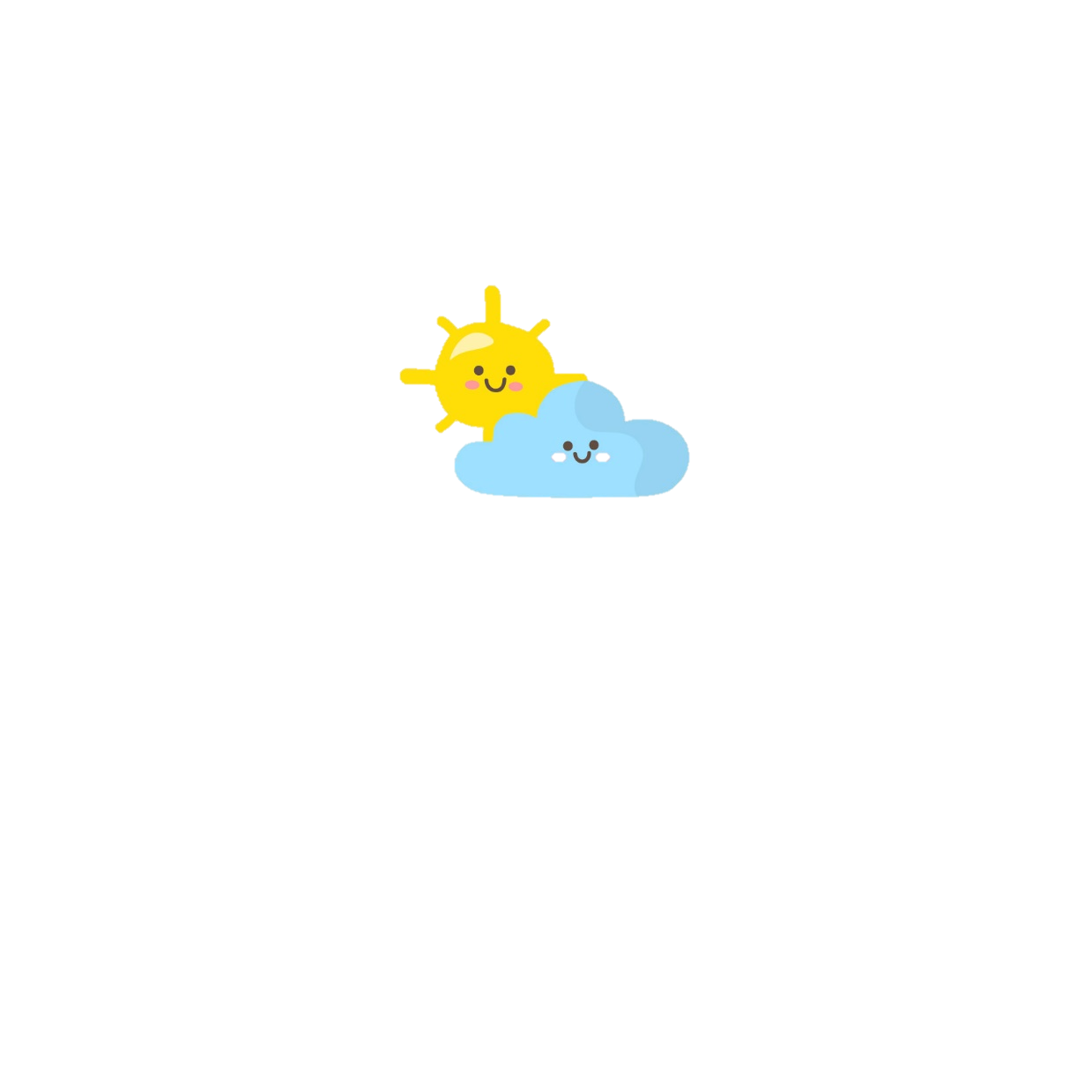 M
N
O
GÓC NHỌN
GÓC VUÔNG
GÓC TÙ
GÓC BẸT
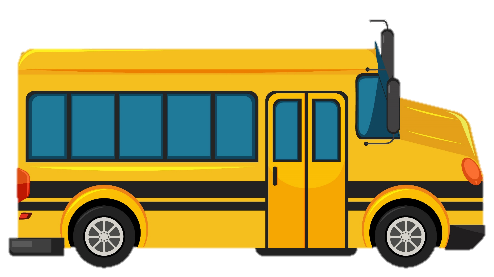 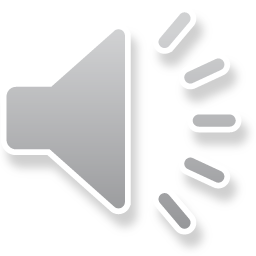 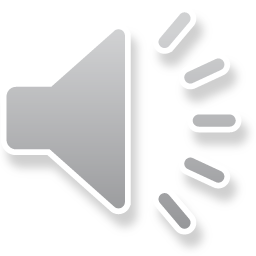 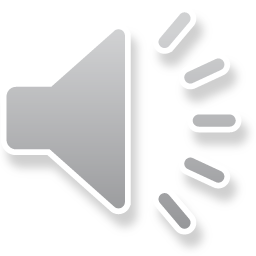 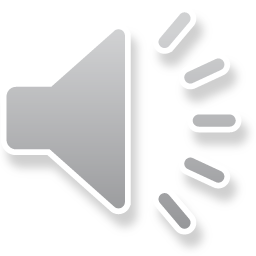 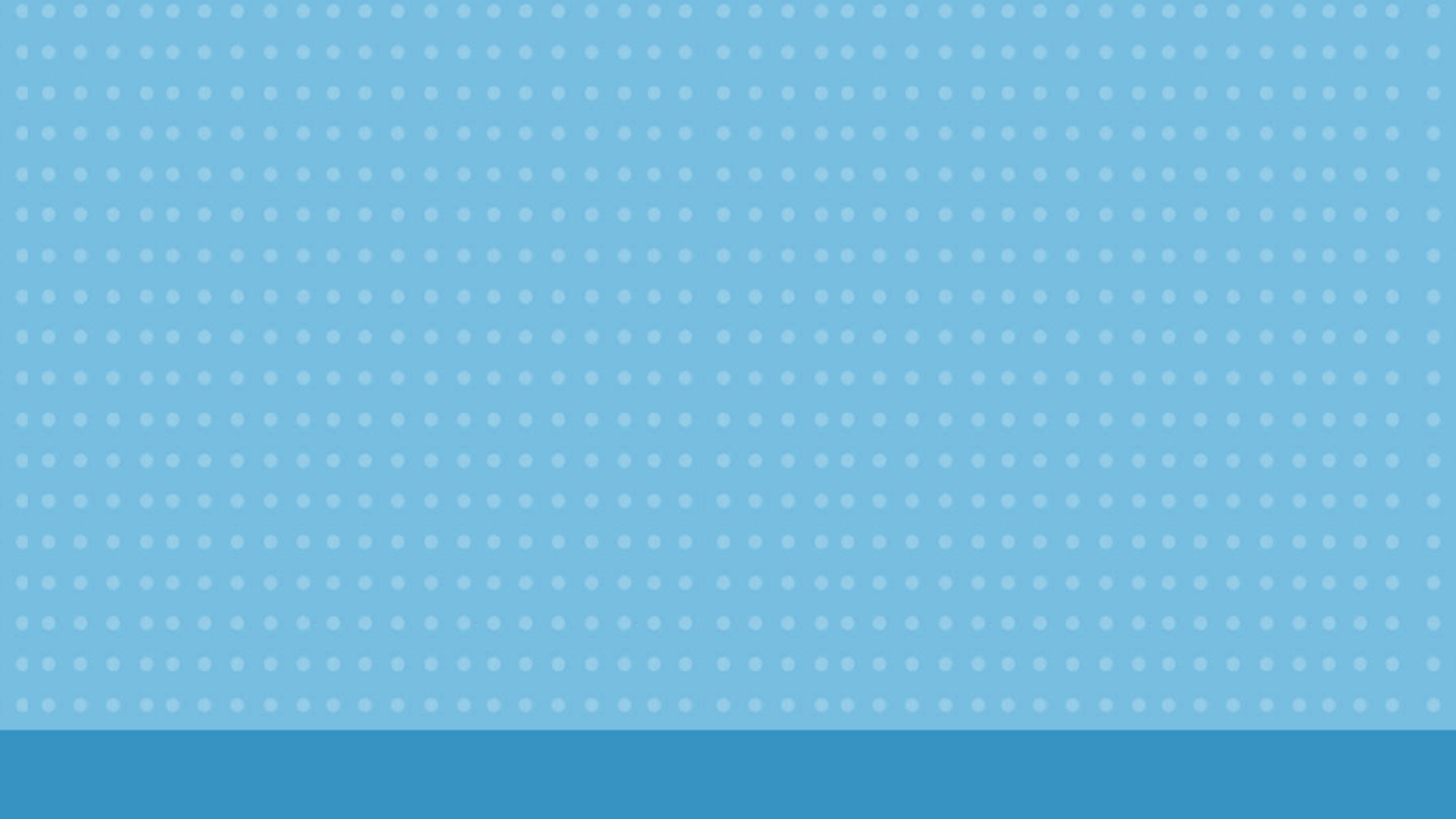 Q
B
P
GÓC NHỌN
GÓC VUÔNG
GÓC TÙ
GÓC BẸT
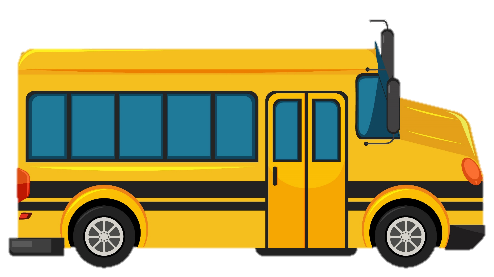 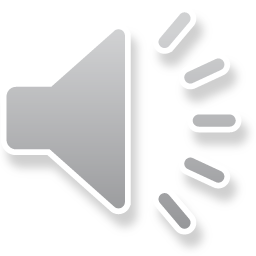 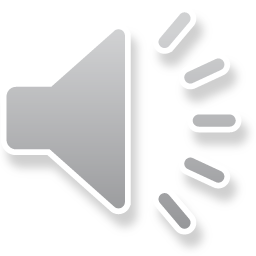 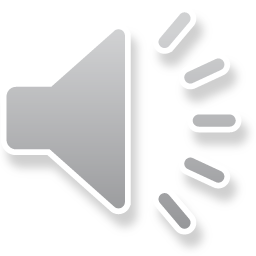 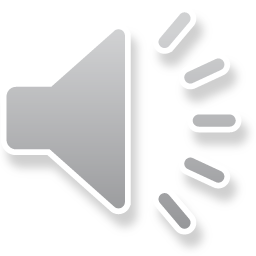 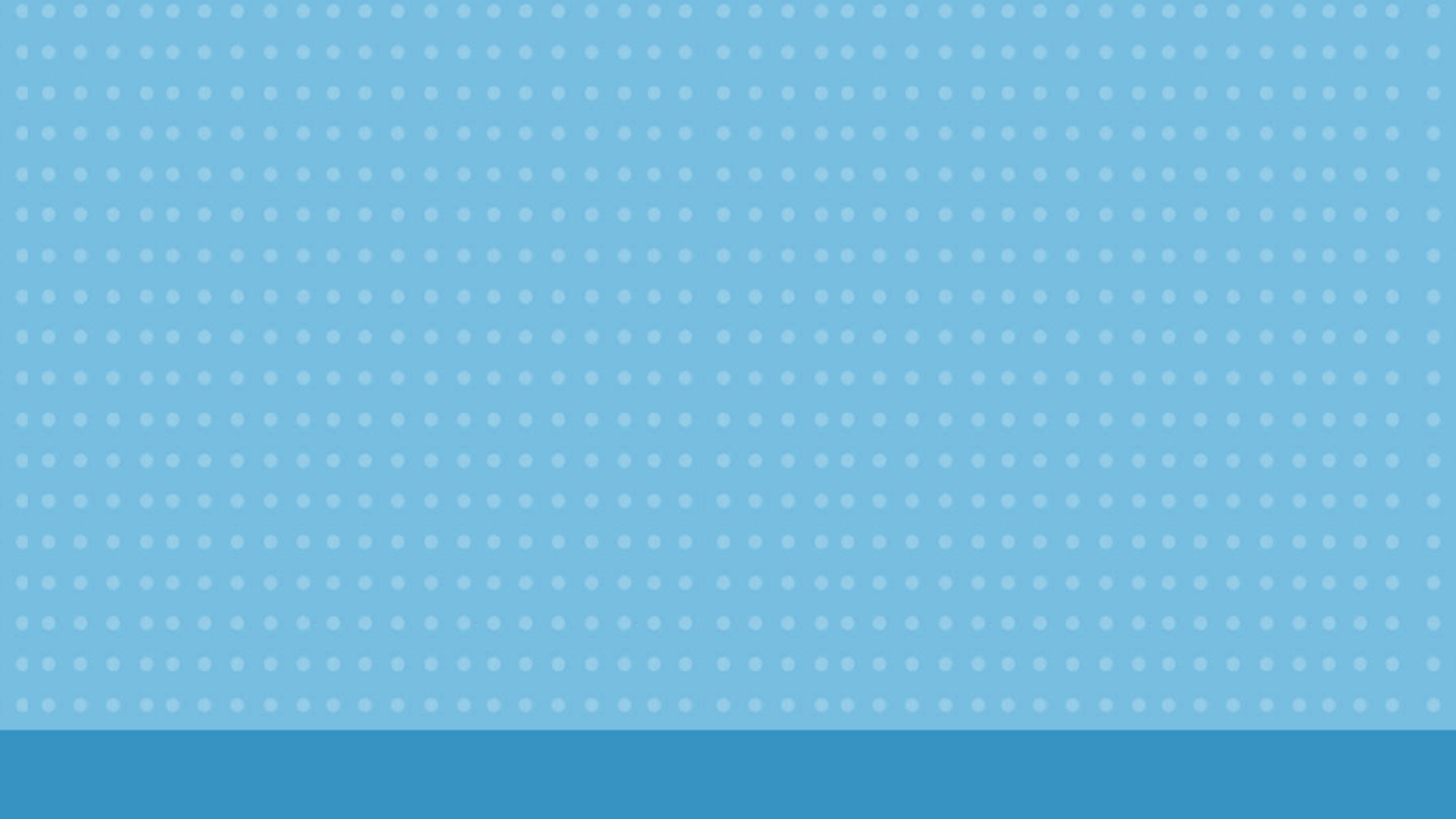 I
v
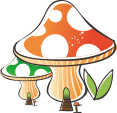 C
K
GÓC NHỌN
GÓC VUÔNG
GÓC TÙ
GÓC BẸT
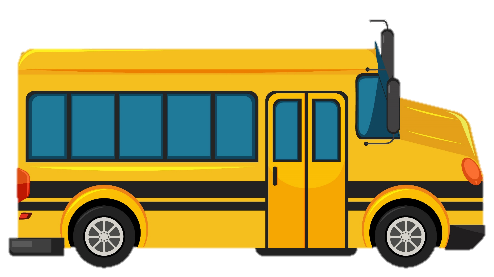 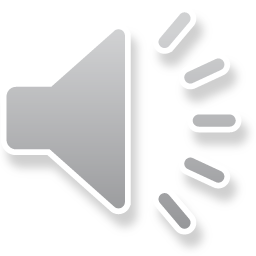 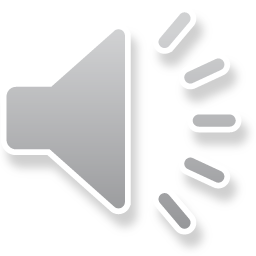 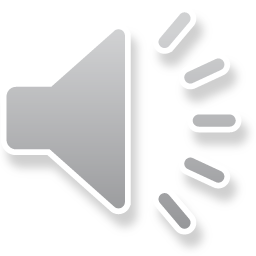 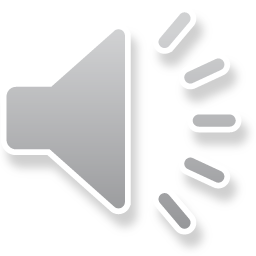 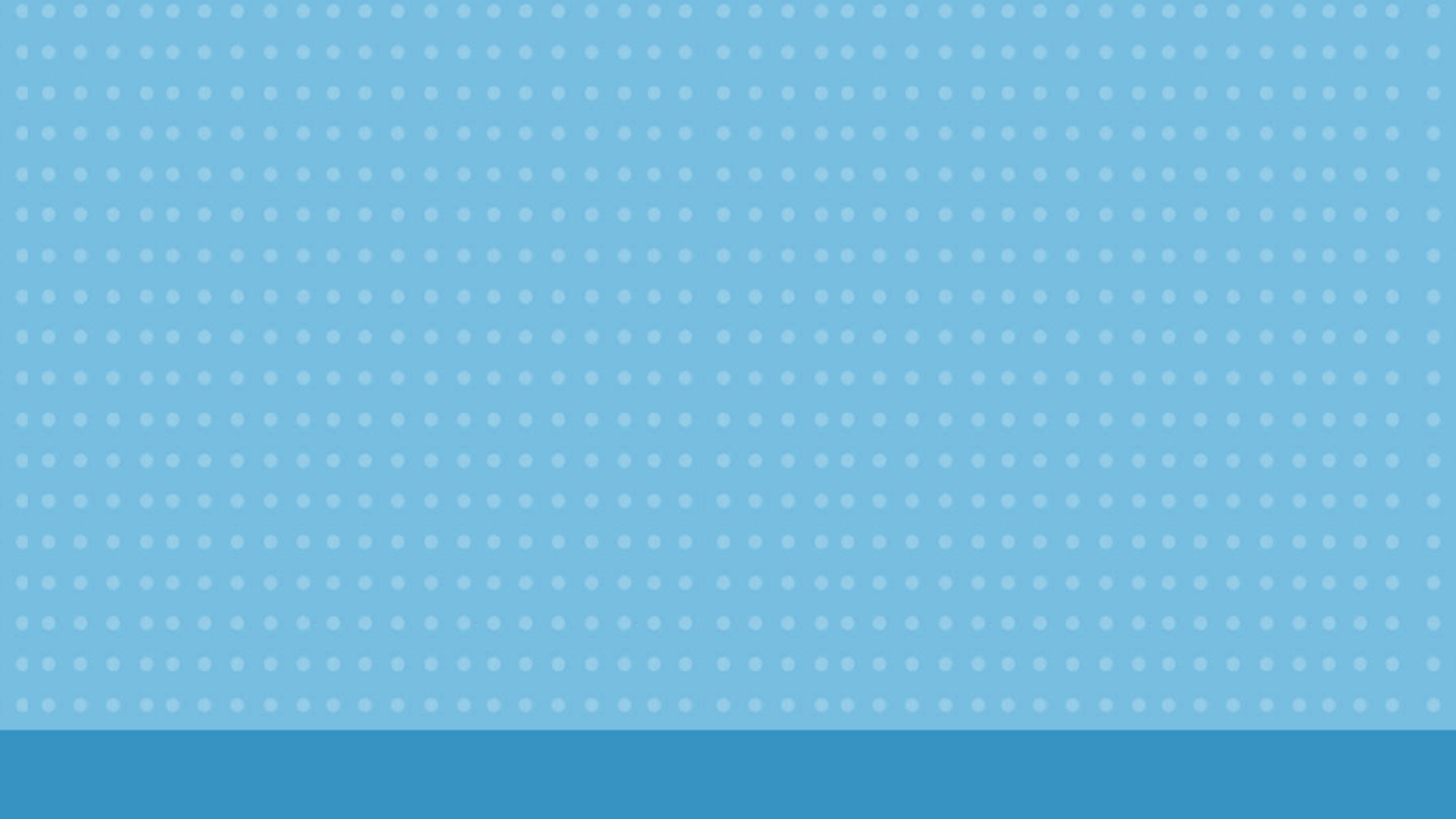 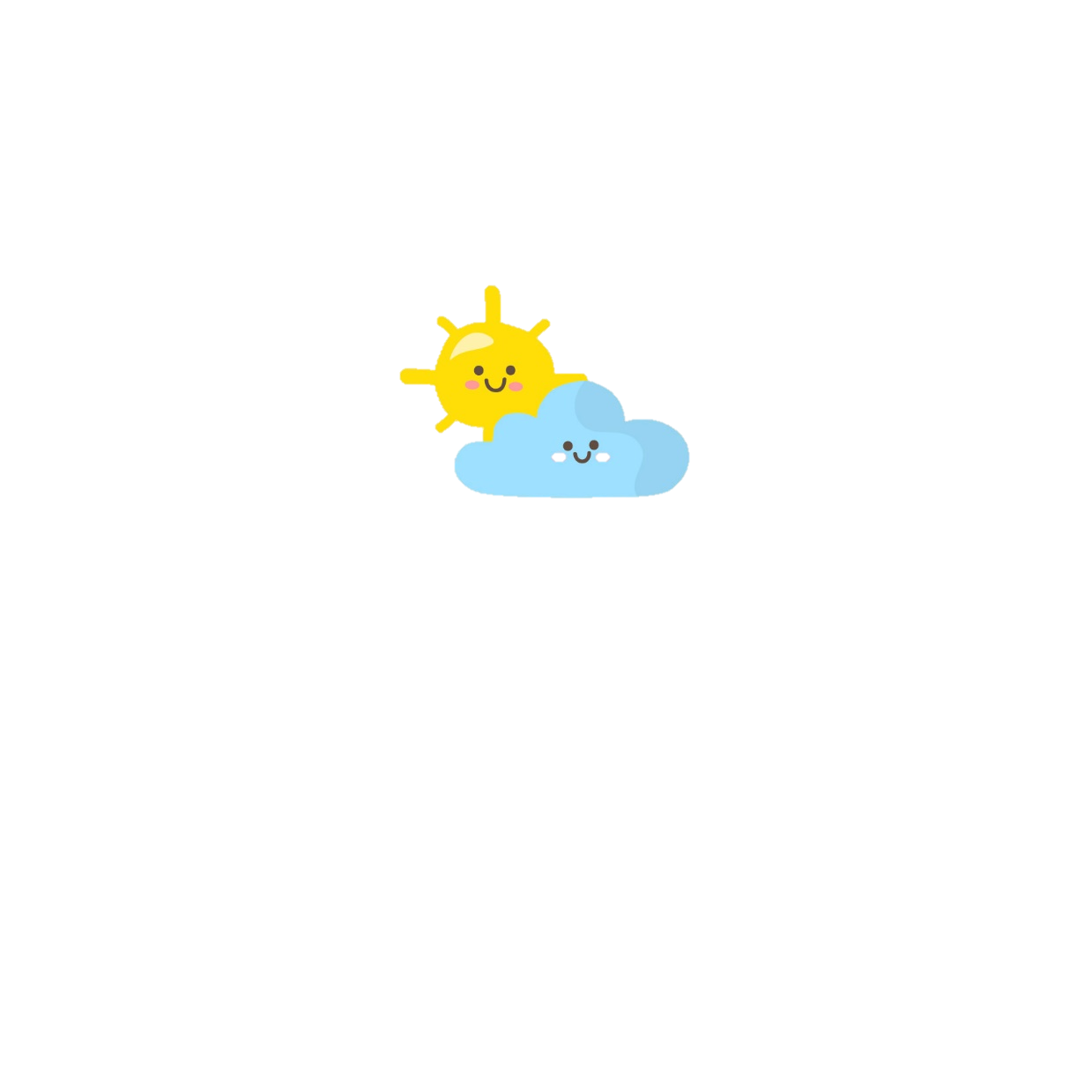 V
D
U
GÓC NHỌN
GÓC VUÔNG
GÓC TÙ
GÓC BẸT
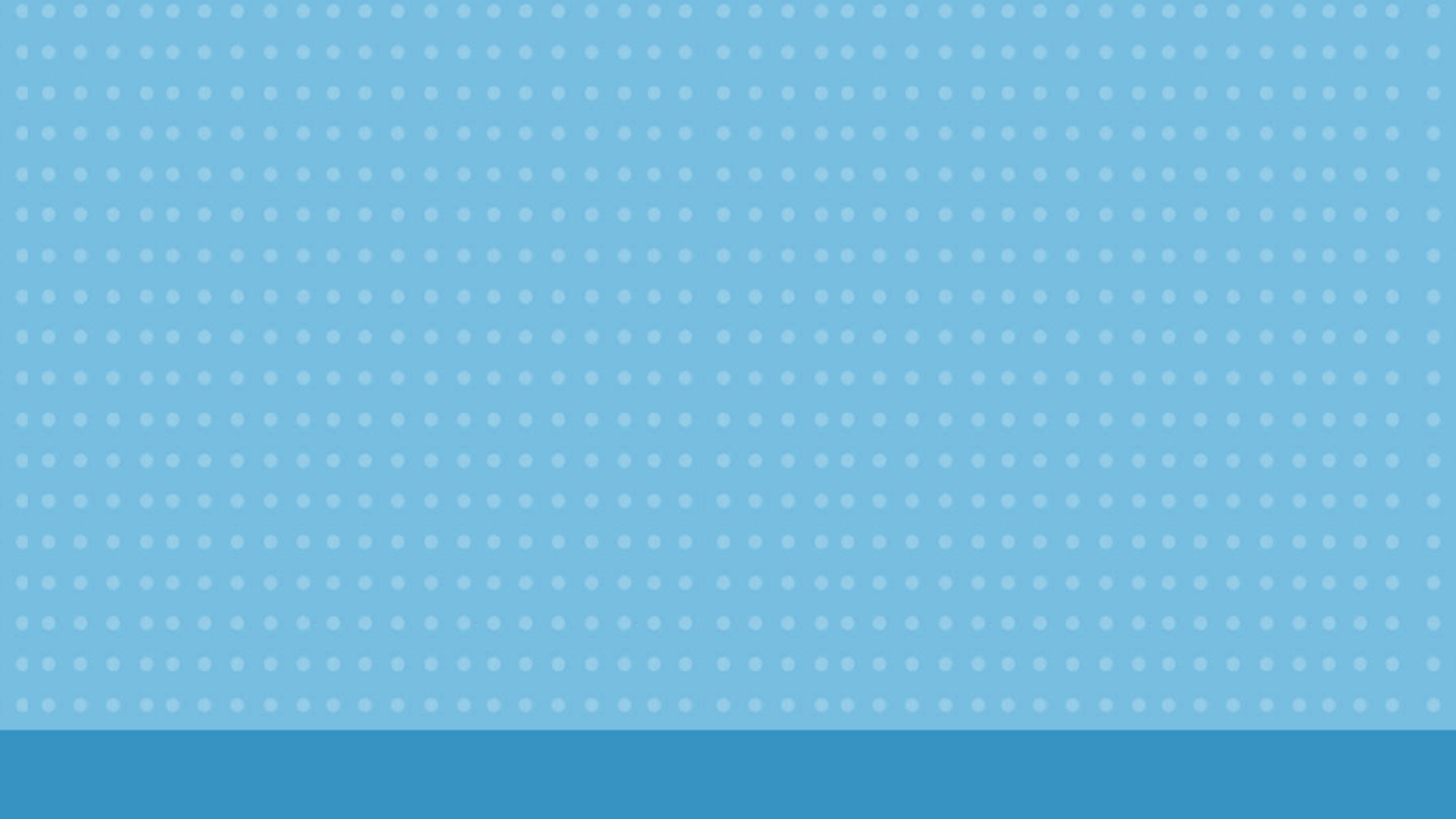 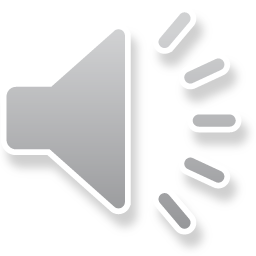 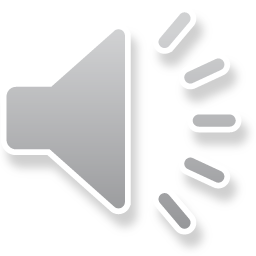 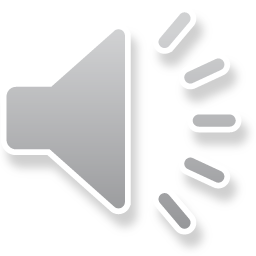 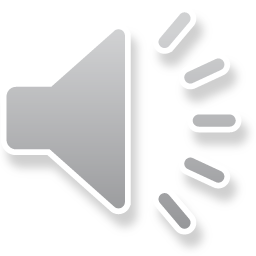 G
H
A
GÓC NHỌN
GÓC VUÔNG
GÓC TÙ
GÓC BẸT
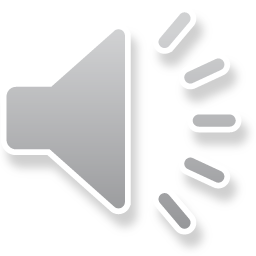 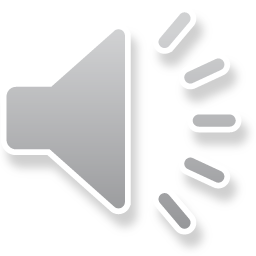 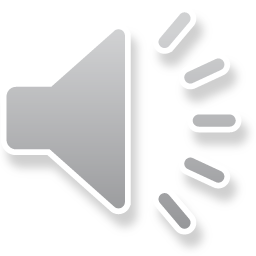 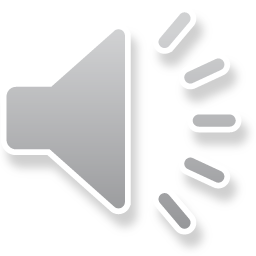 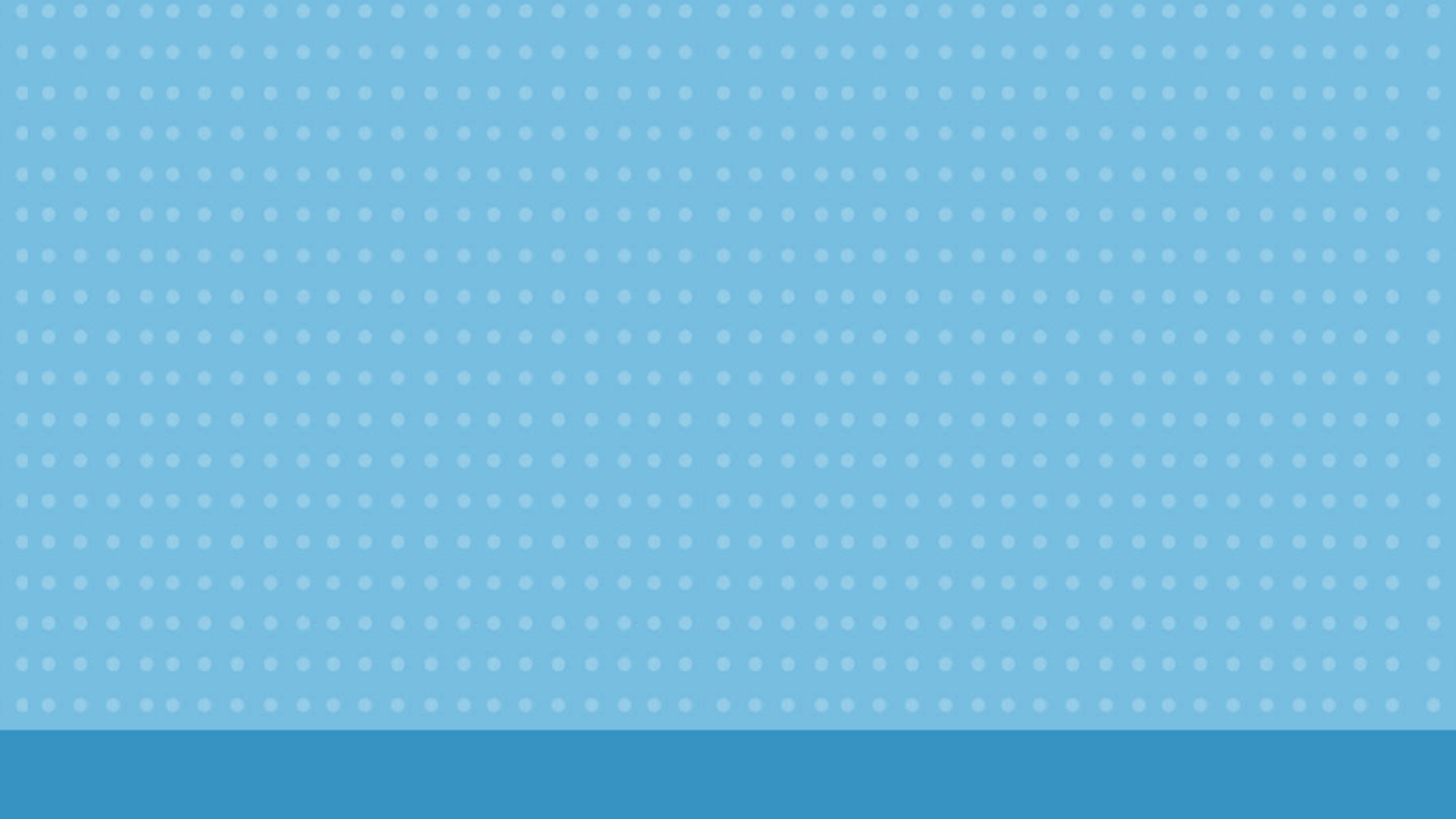 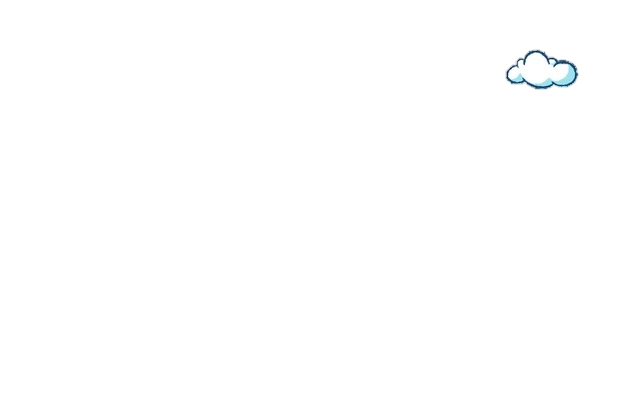 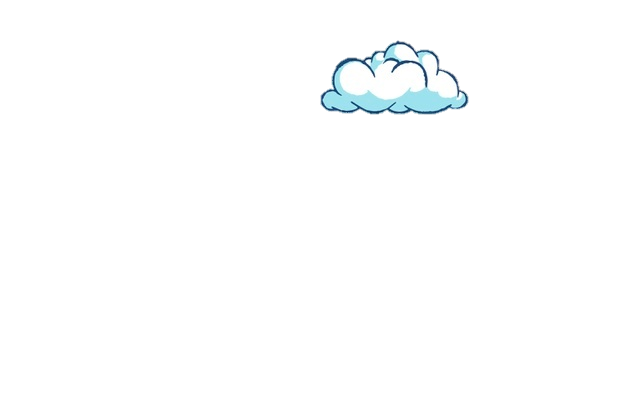 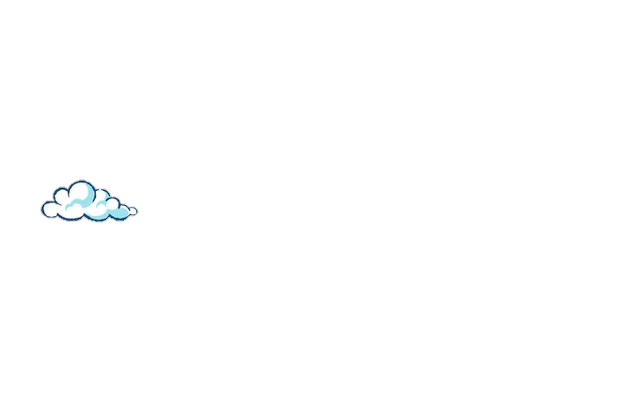 X
Y
E
GÓC NHỌN
GÓC VUÔNG
GÓC TÙ
GÓC BẸT
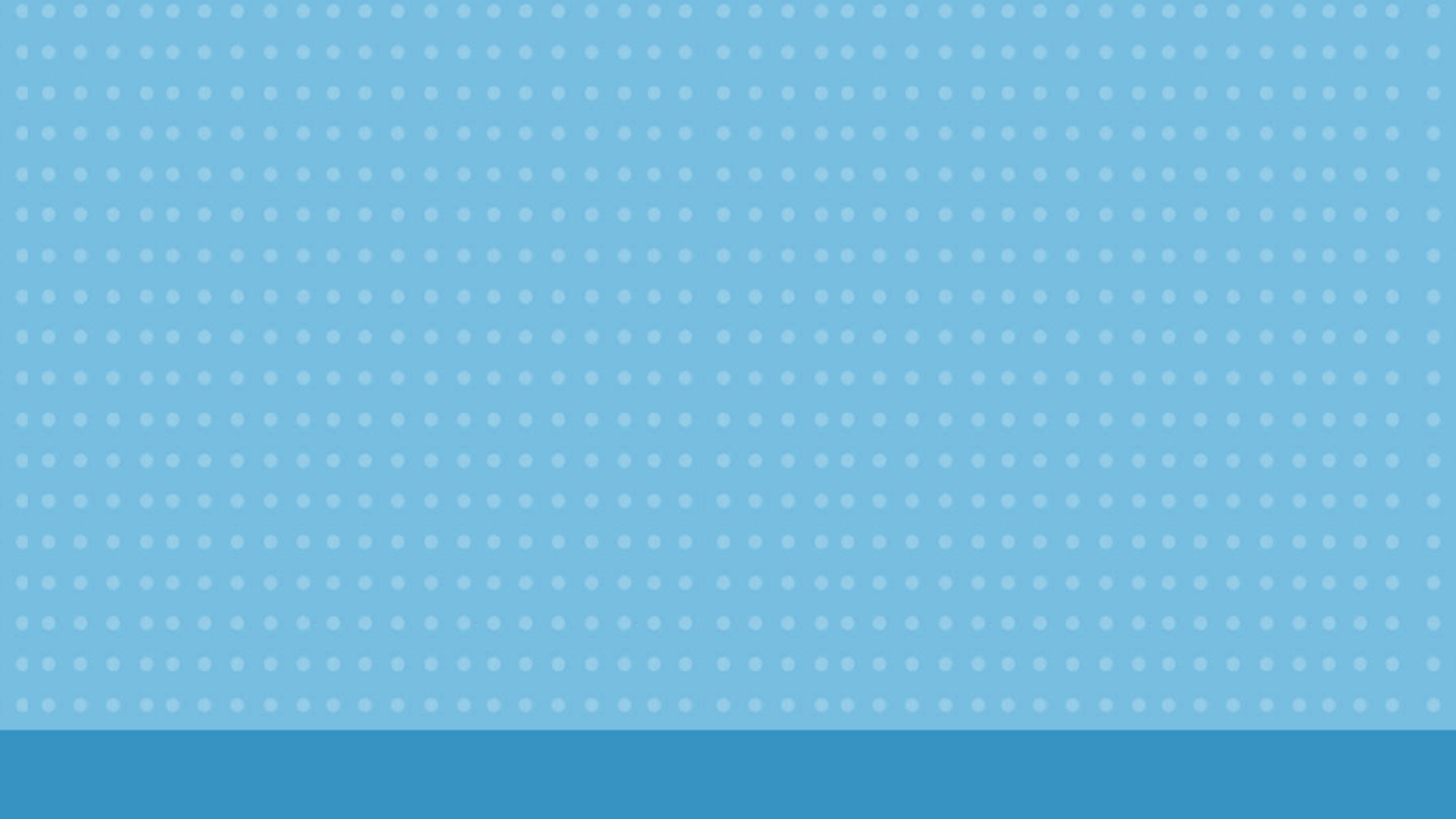 2. Việt có hai cái kéo như hình dưới đây:
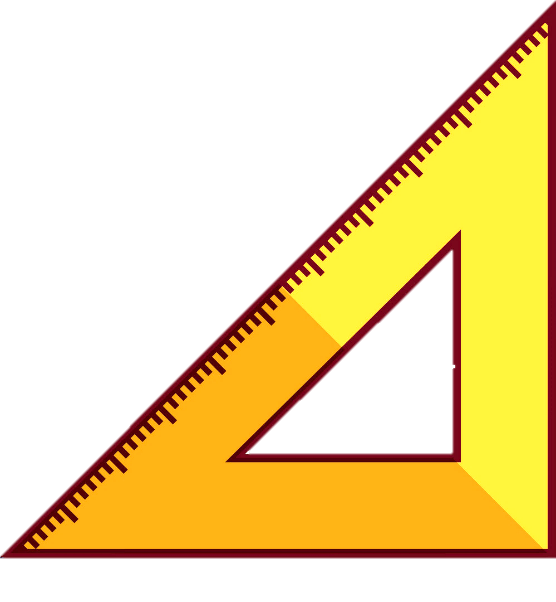 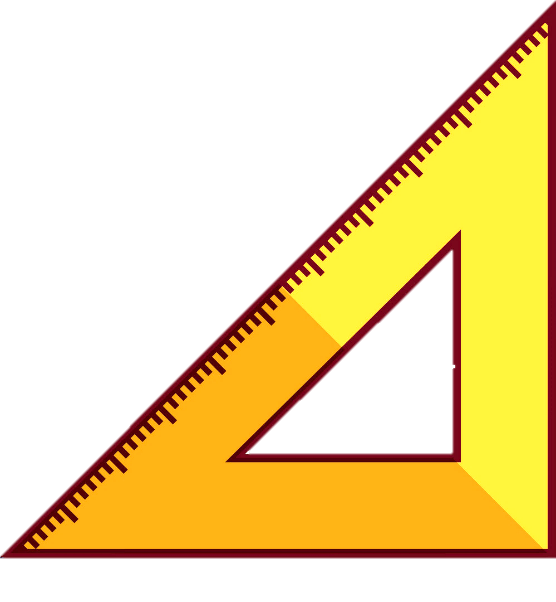 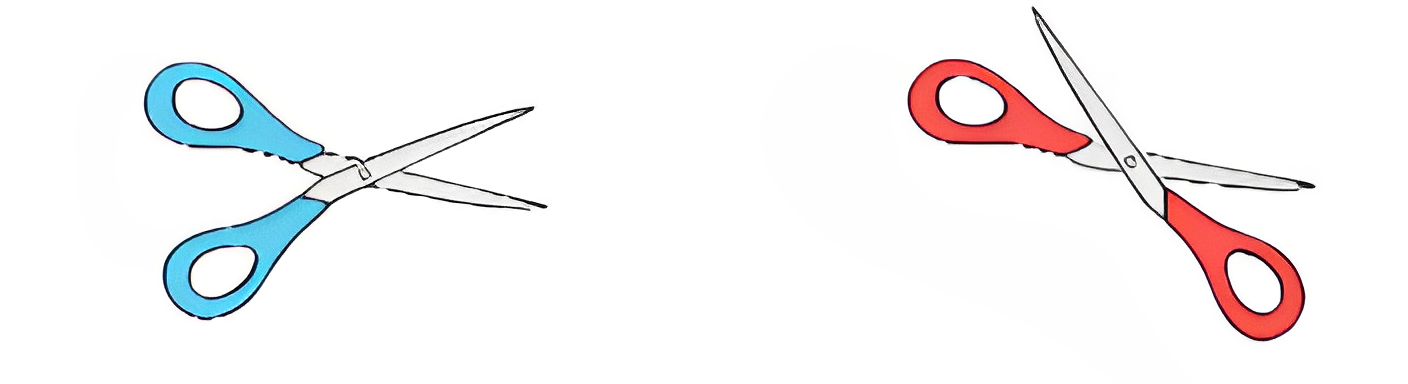 Góc tù
Góc nhọn
Hình cái kéo nào có hai lưỡi kéo tạo thành góc tù? Hình cái kéo nào có hai lưỡi kéo tạo thành góc nhọn?
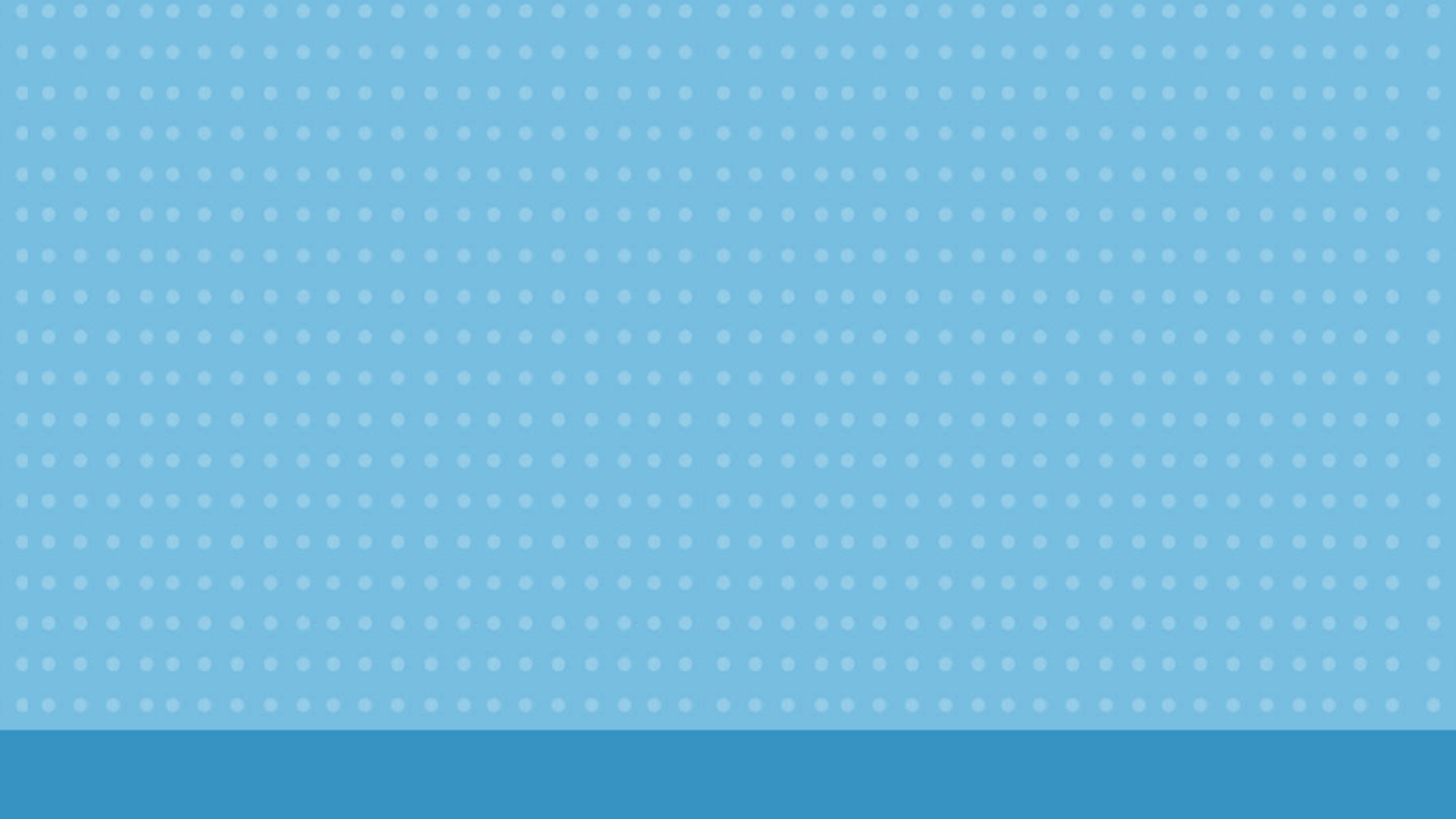 3. Bạn An chọn một trong ba miếng bánh 1, 2, 3 như hình vẽ, biết rằng:
• Miếng bánh mà An chọn không phải là miếng bé nhất.
• Góc đỉnh O ở hình miếng bánh mà An chọn không là góc bẹt.
Hãy tìm miếng bánh mà bạn An đã chọn.
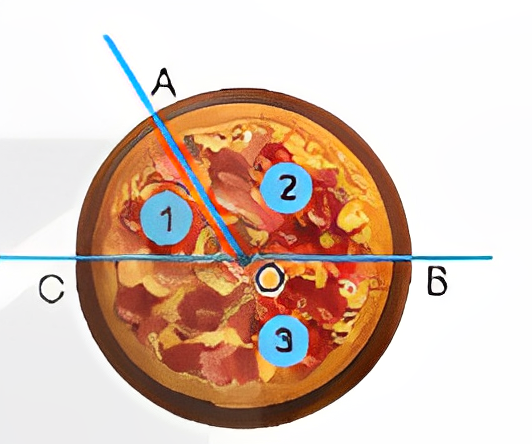 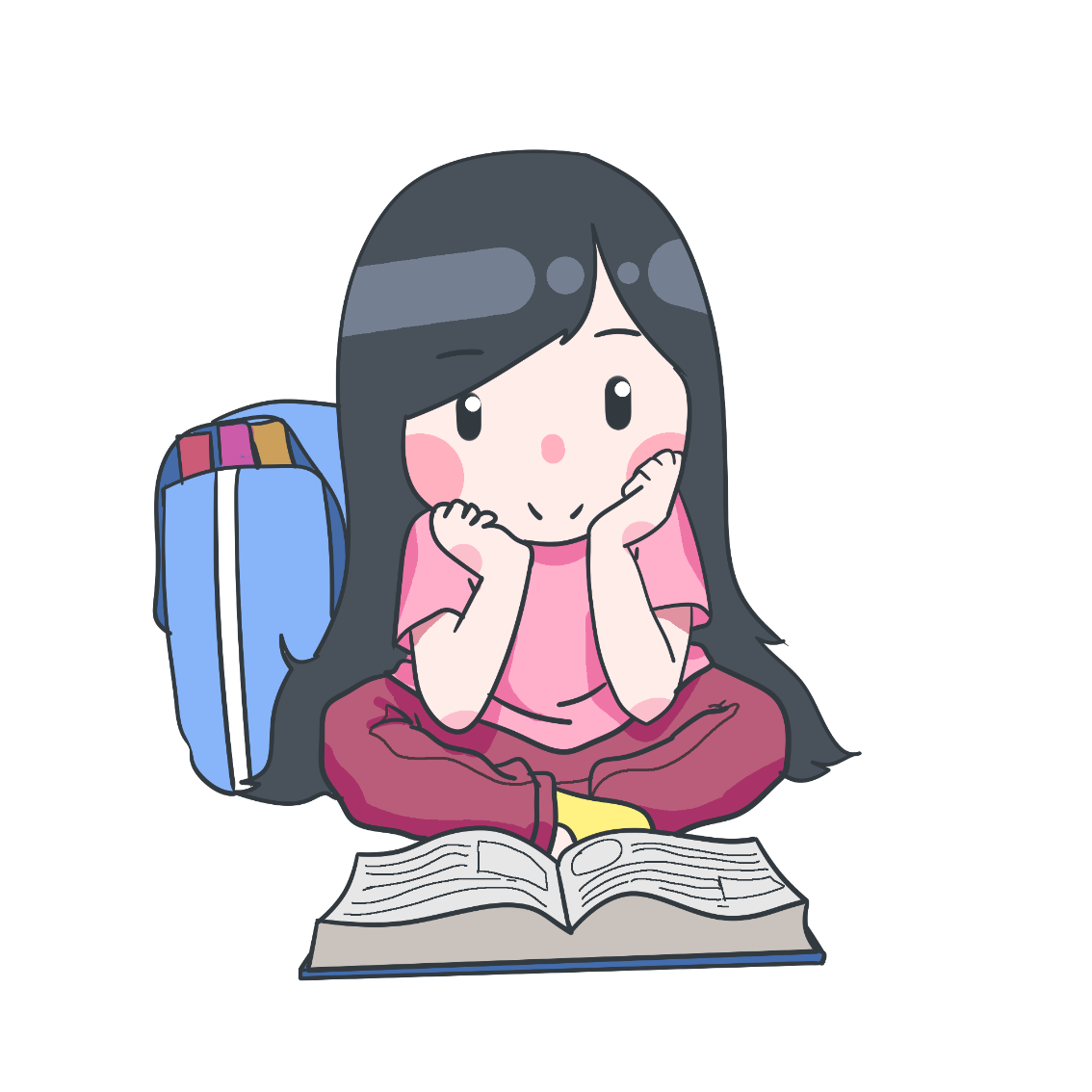 - Miếng bánh 1 là miếng bánh bé nhất.
- Miếng bánh 3 có góc đỉnh O là góc bẹt.
Vậy miếng bánh bạn An đã chọn là miếng 2
G
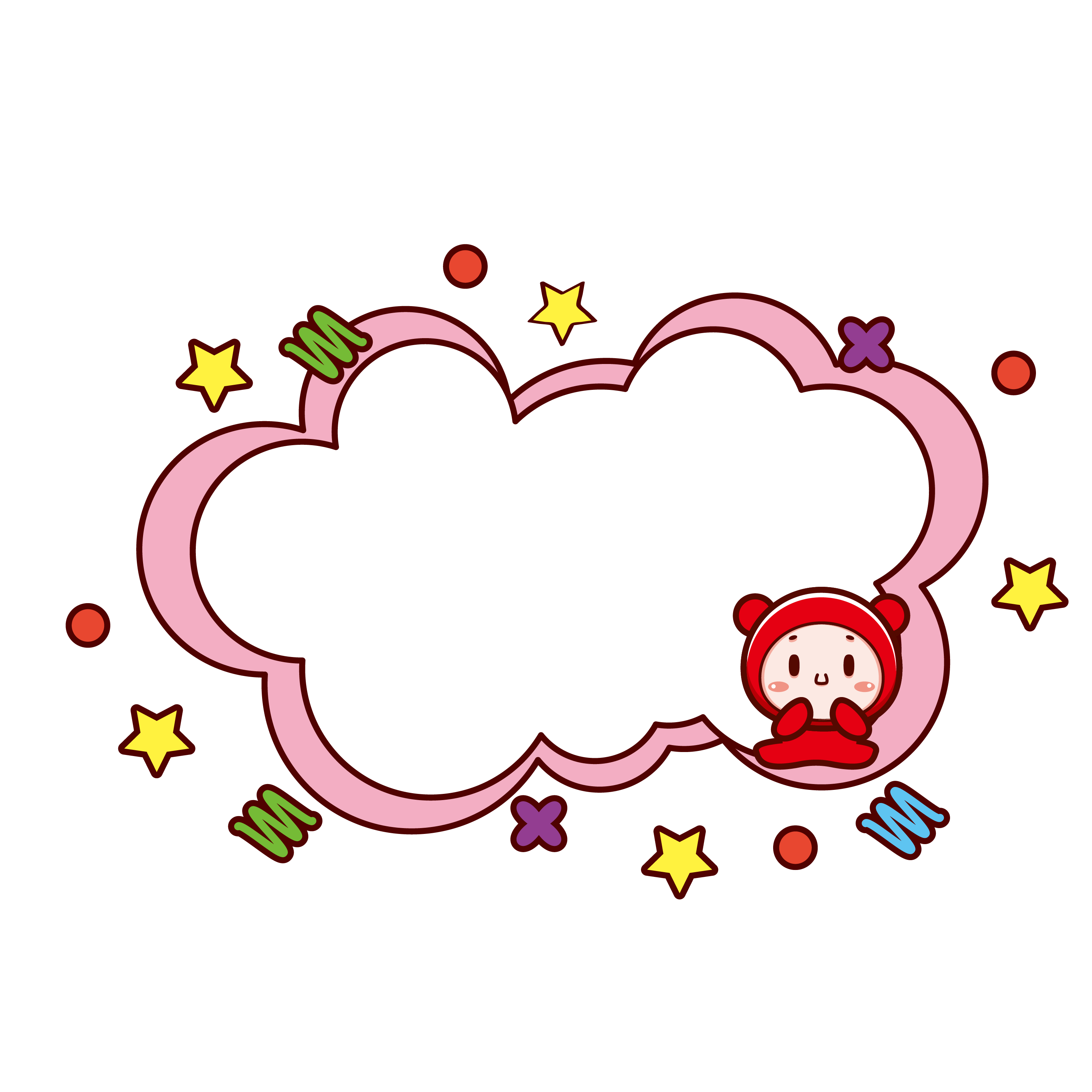 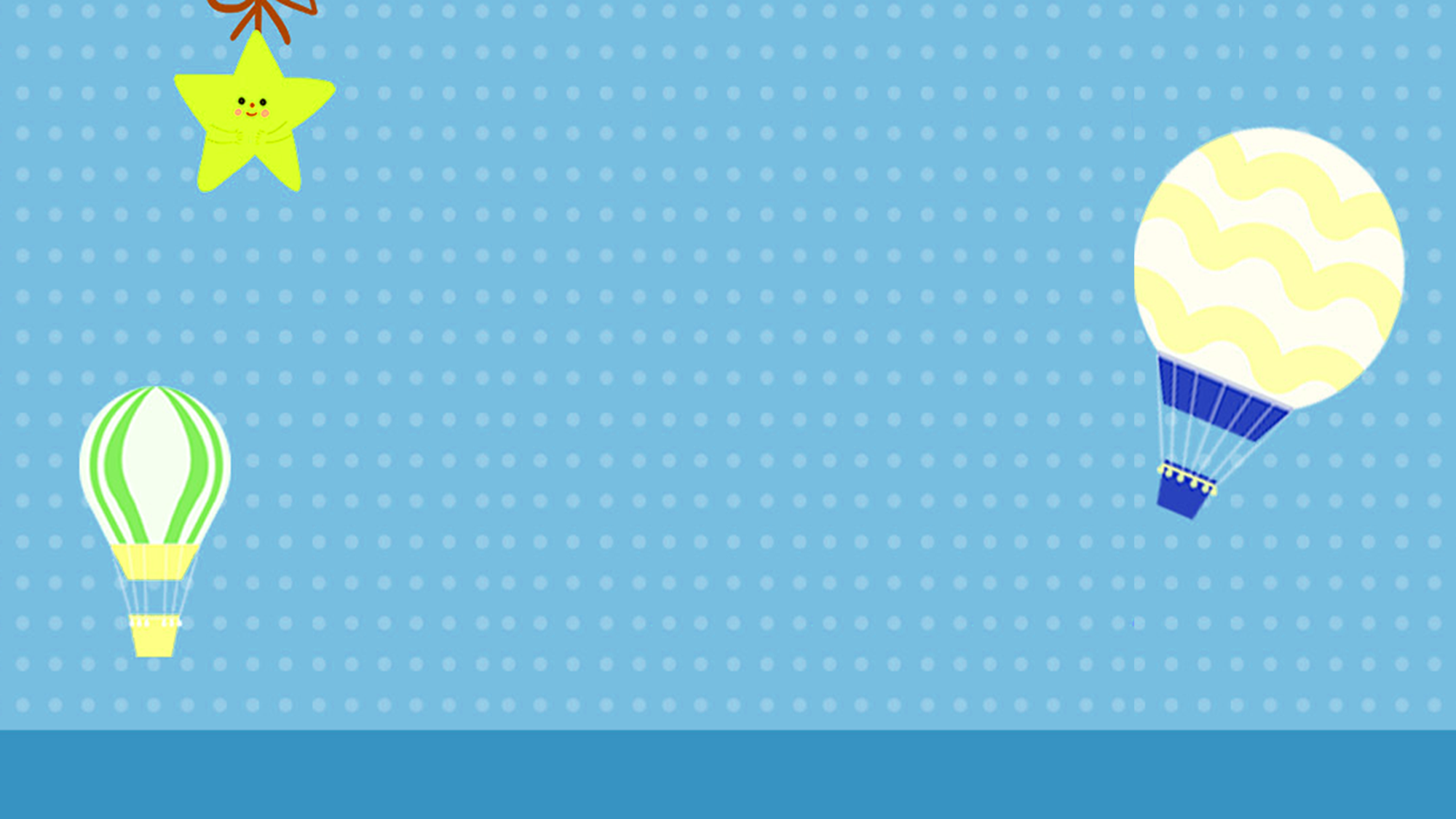 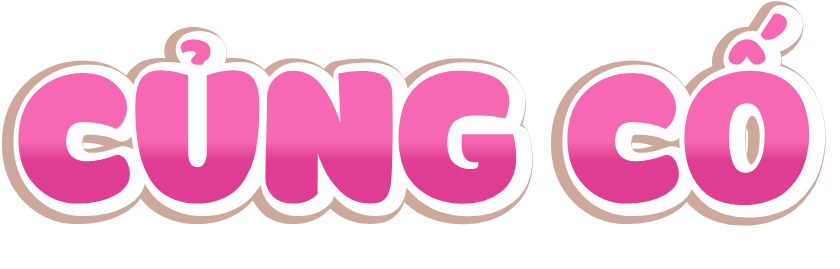 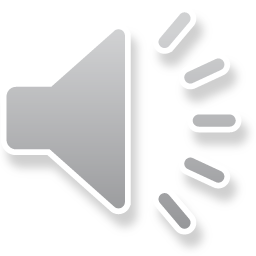 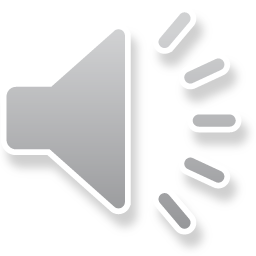 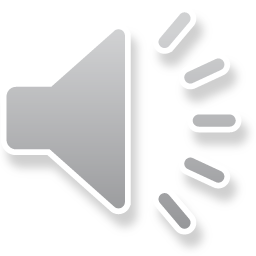 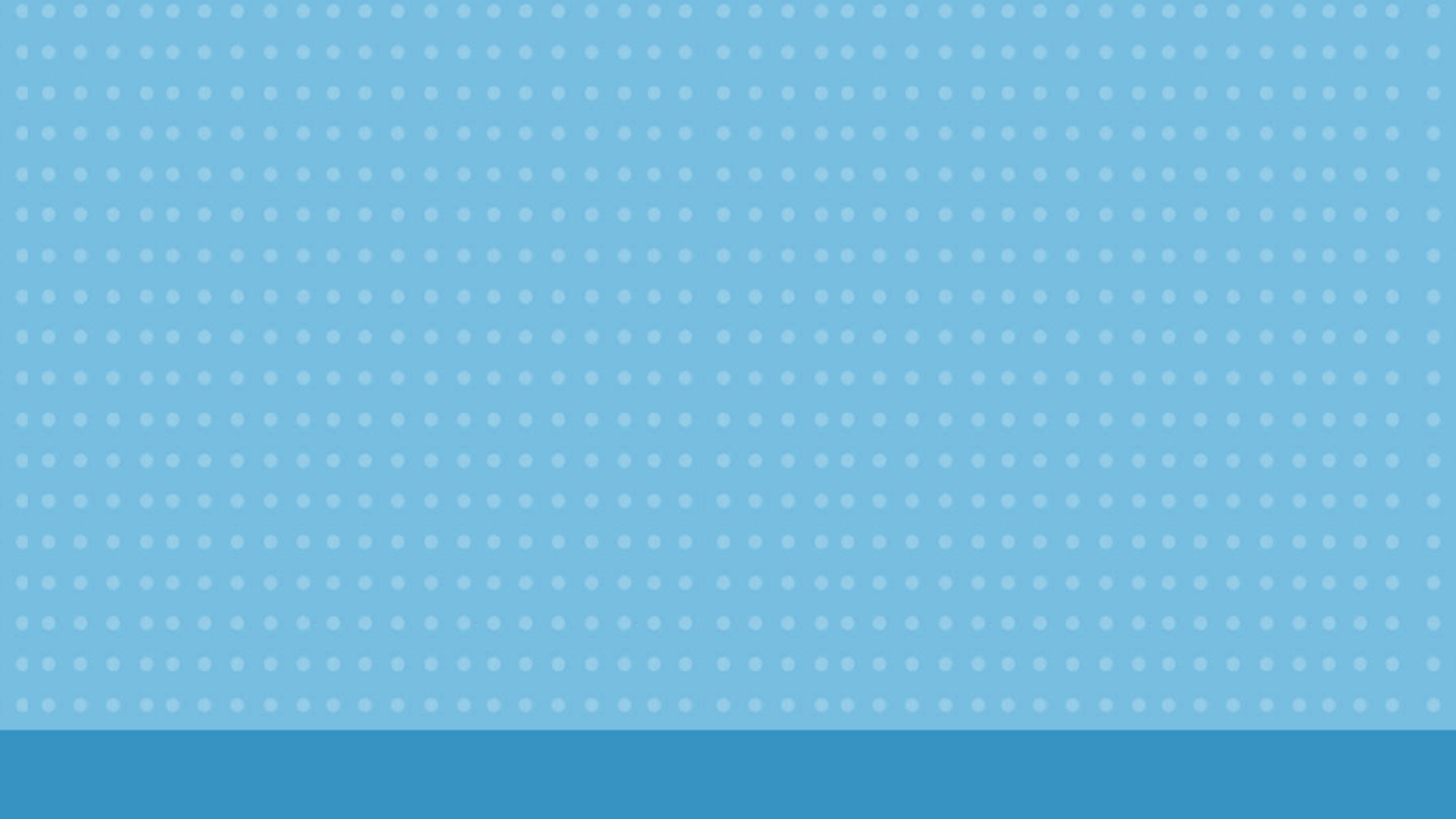 Hình tam giác nào có 3 góc nhọn?
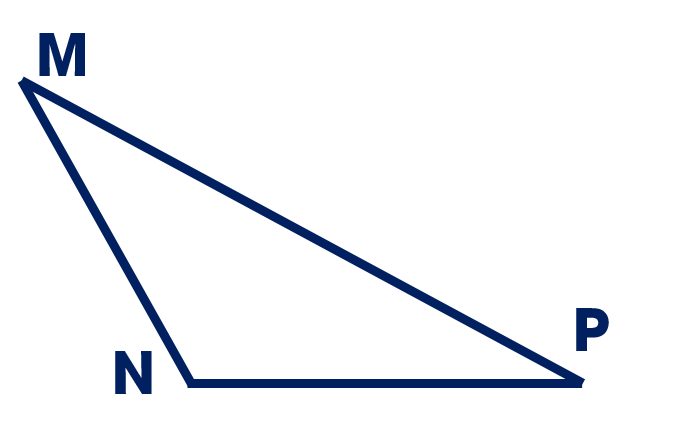 D
A
G
B
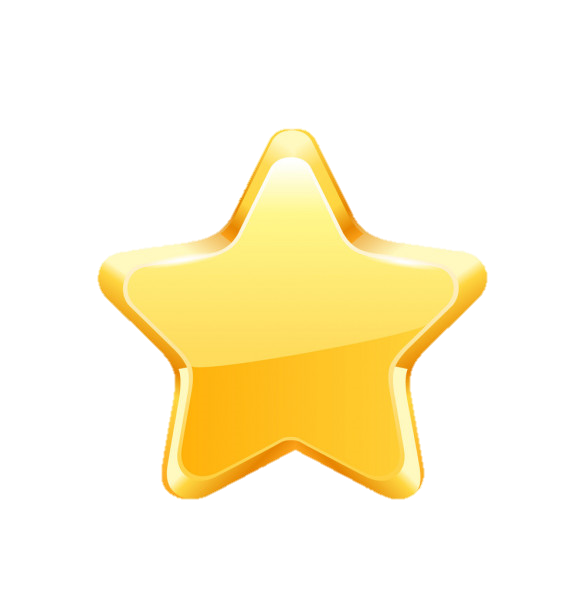 E
C
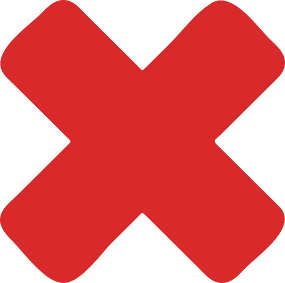 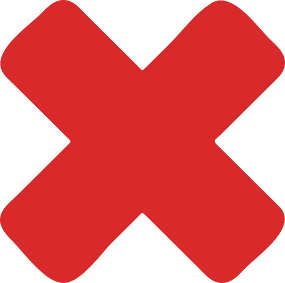 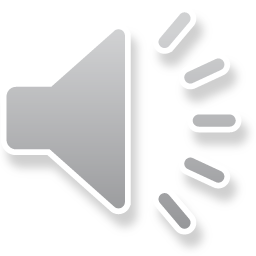 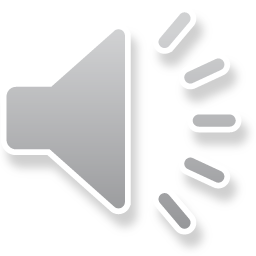 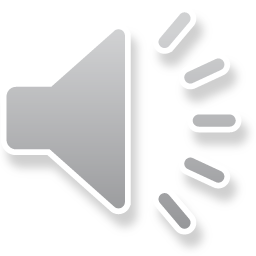 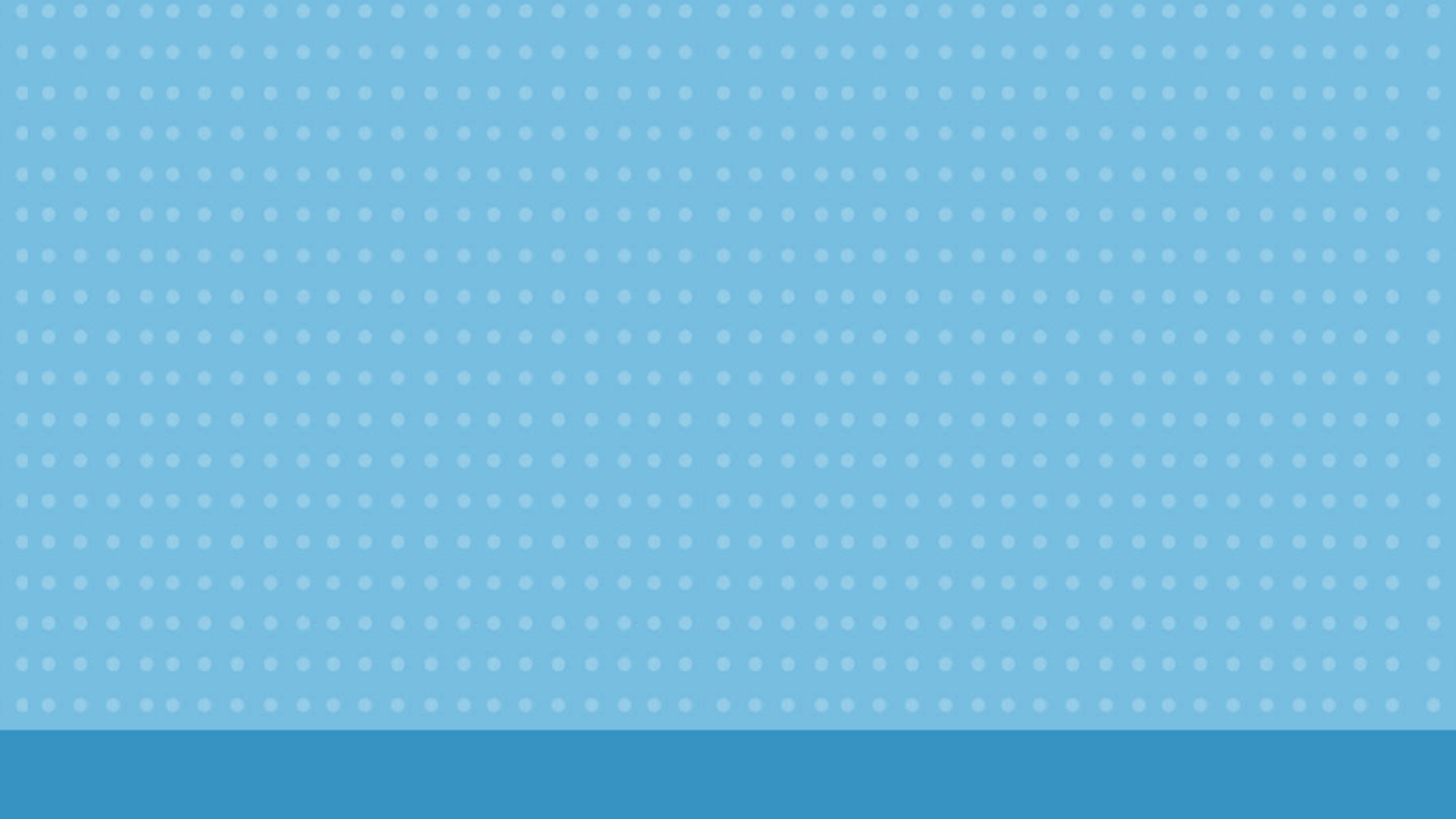 Hình tam giác nào có góc vuông?
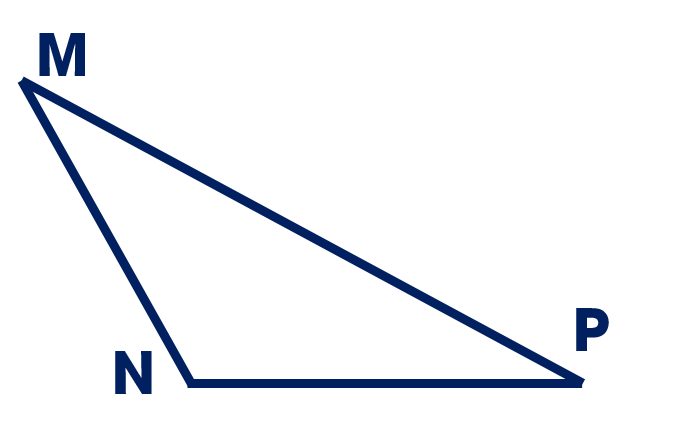 D
A
G
B
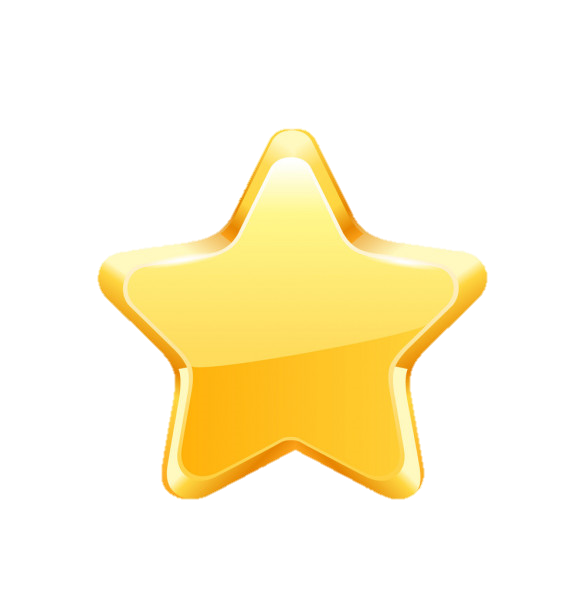 E
C
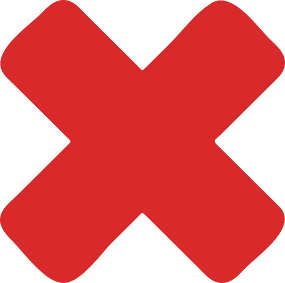 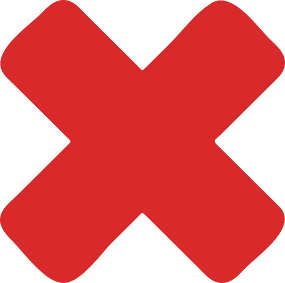 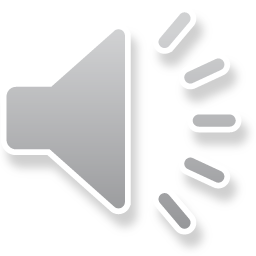 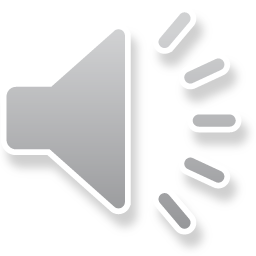 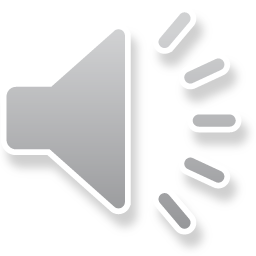 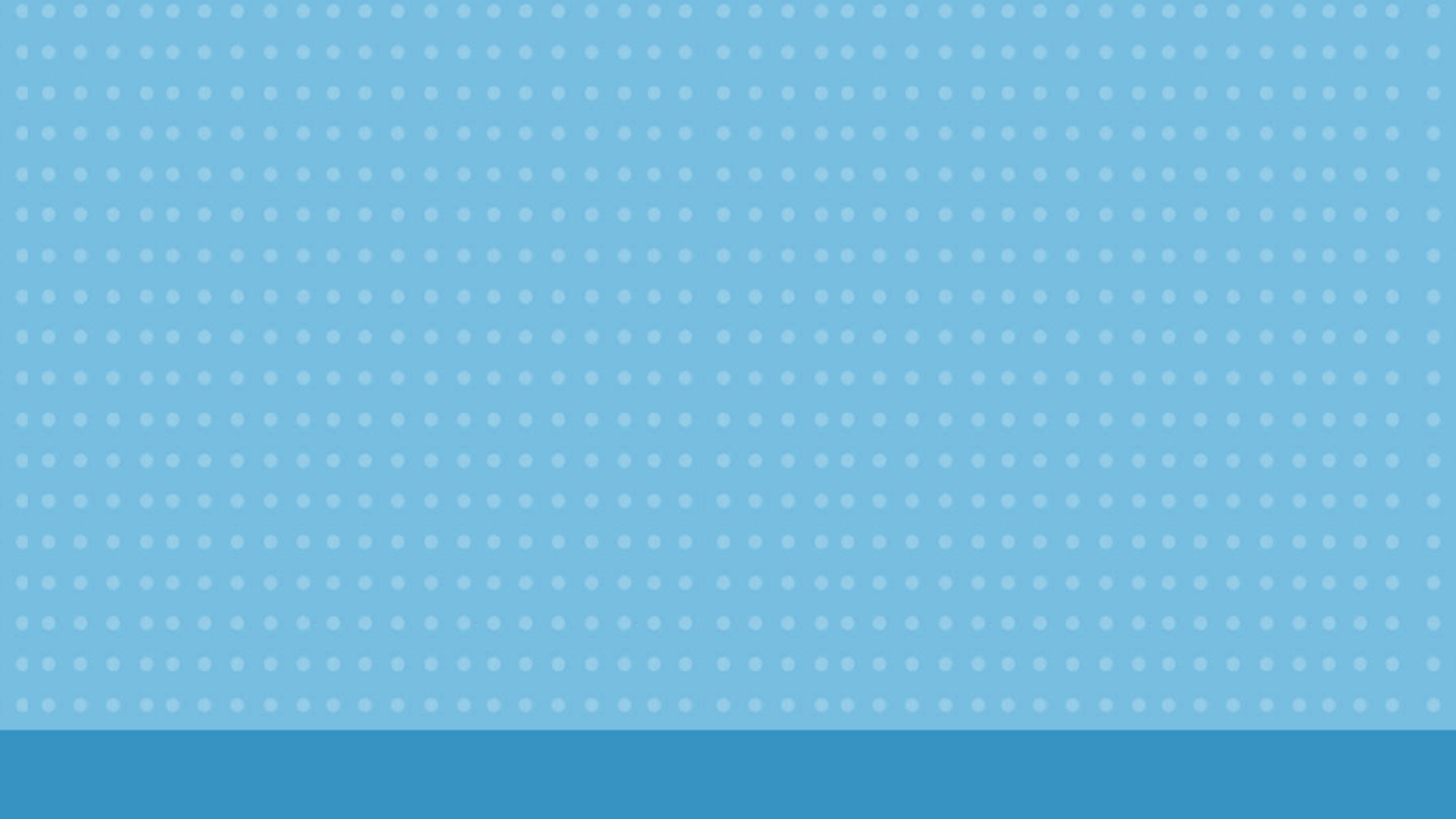 Hình tam giác nào có góc tù?
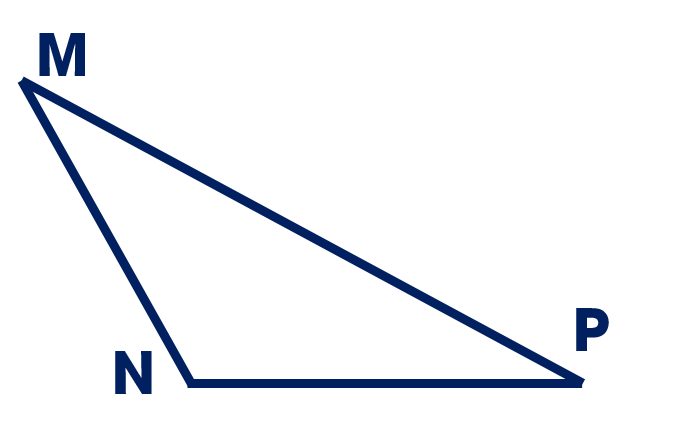 D
A
G
B
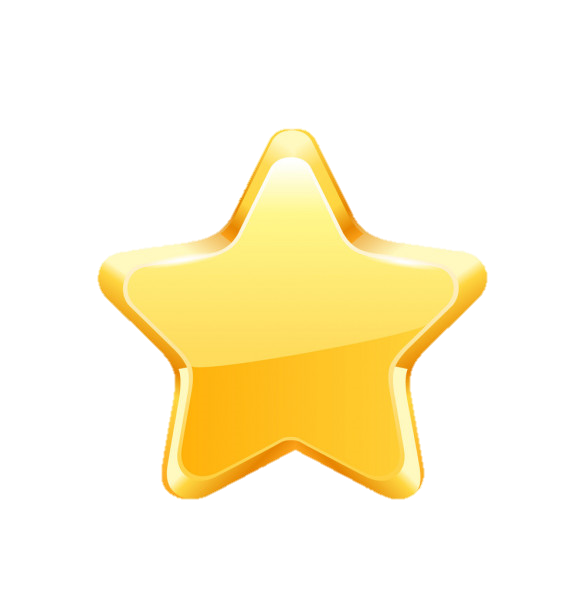 E
C
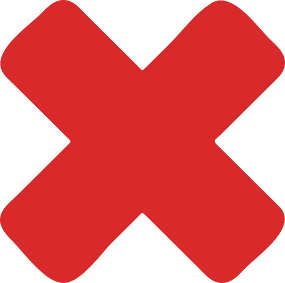 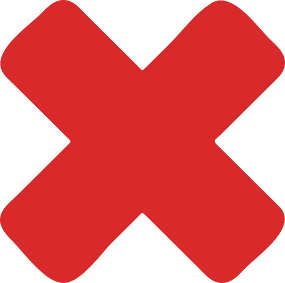 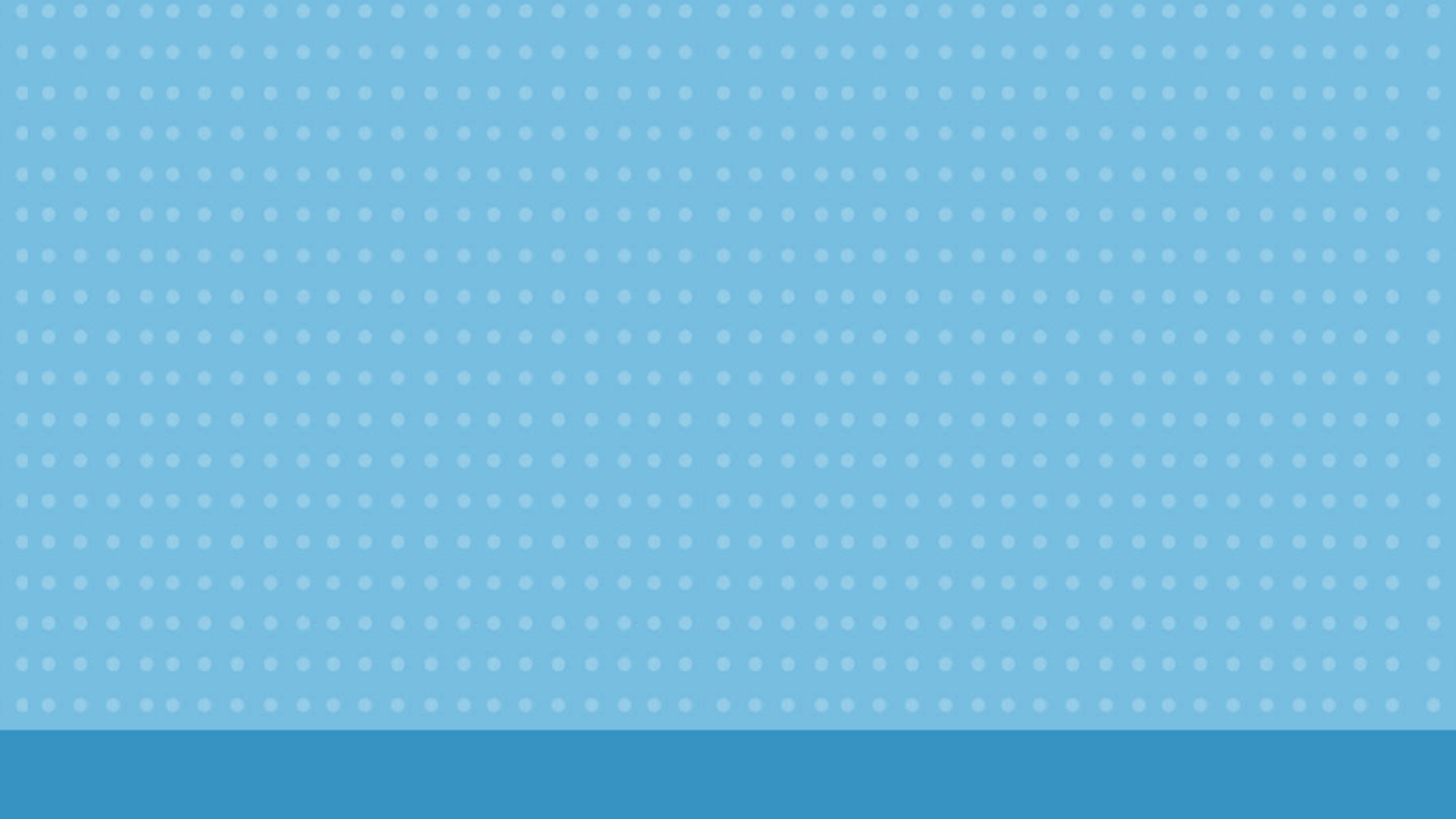 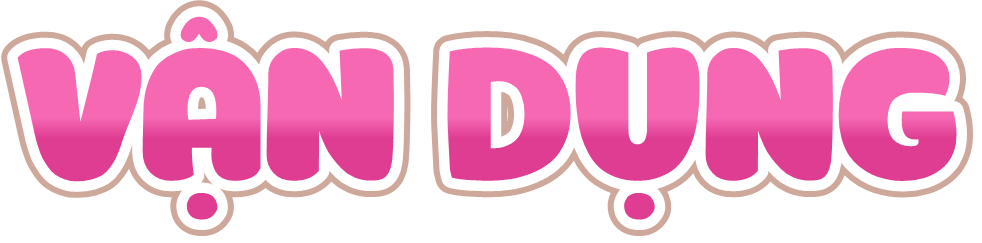 Quan sát và kể tên một số đồ vật có góc nhọn, góc tù, góc bẹt.
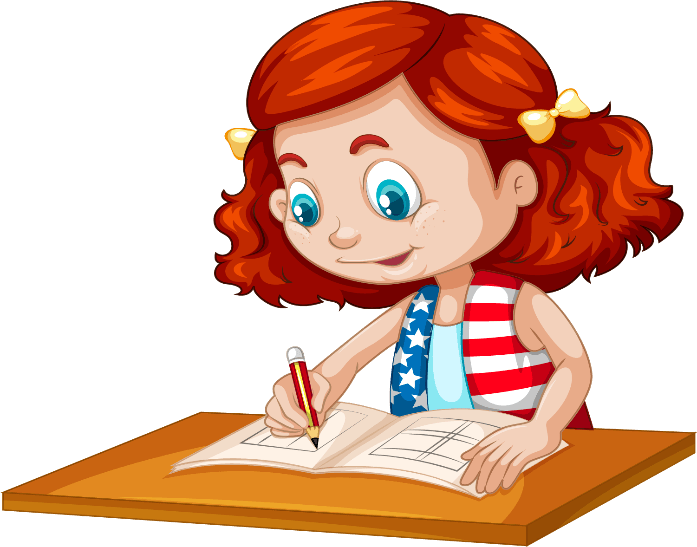 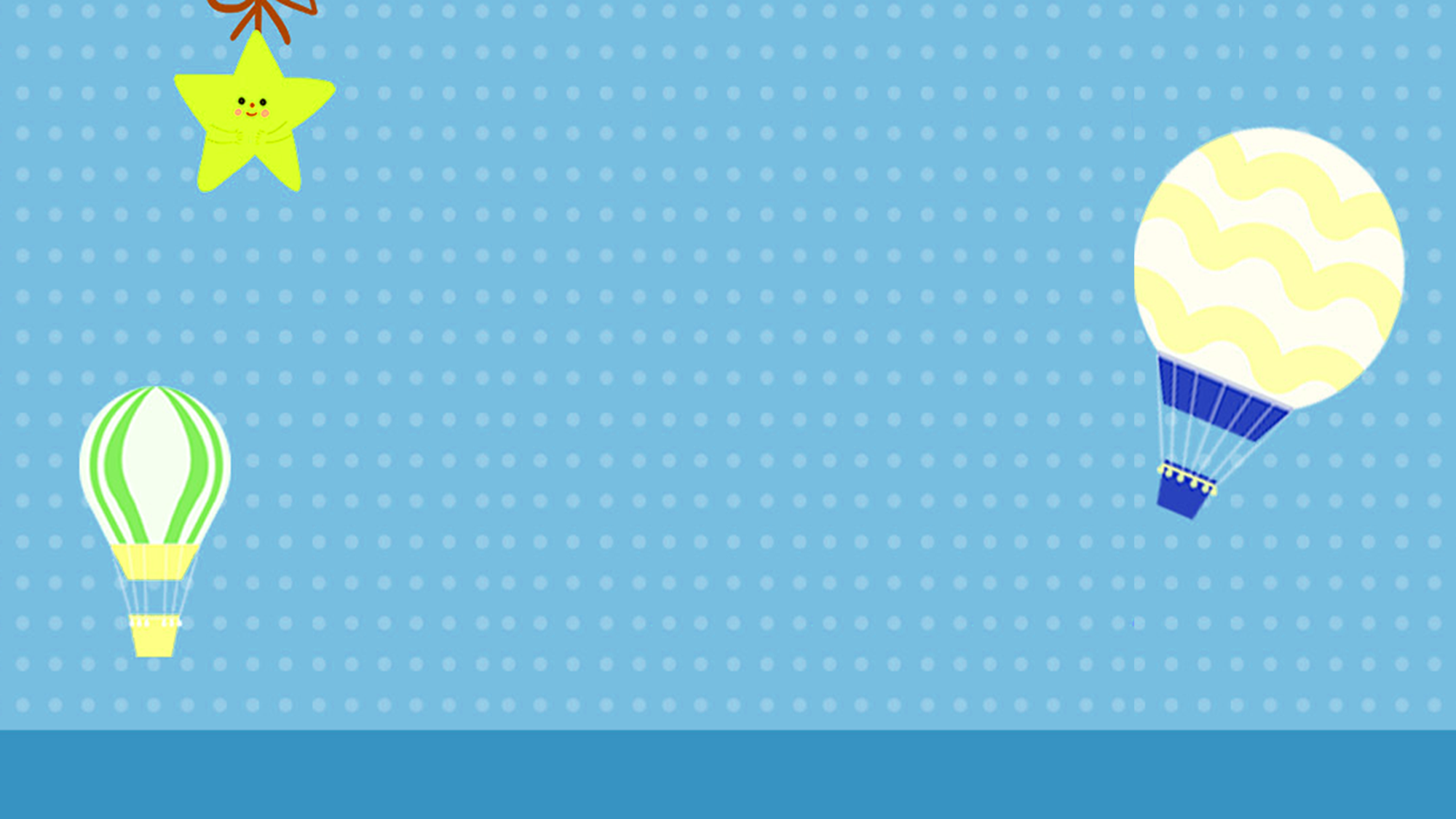 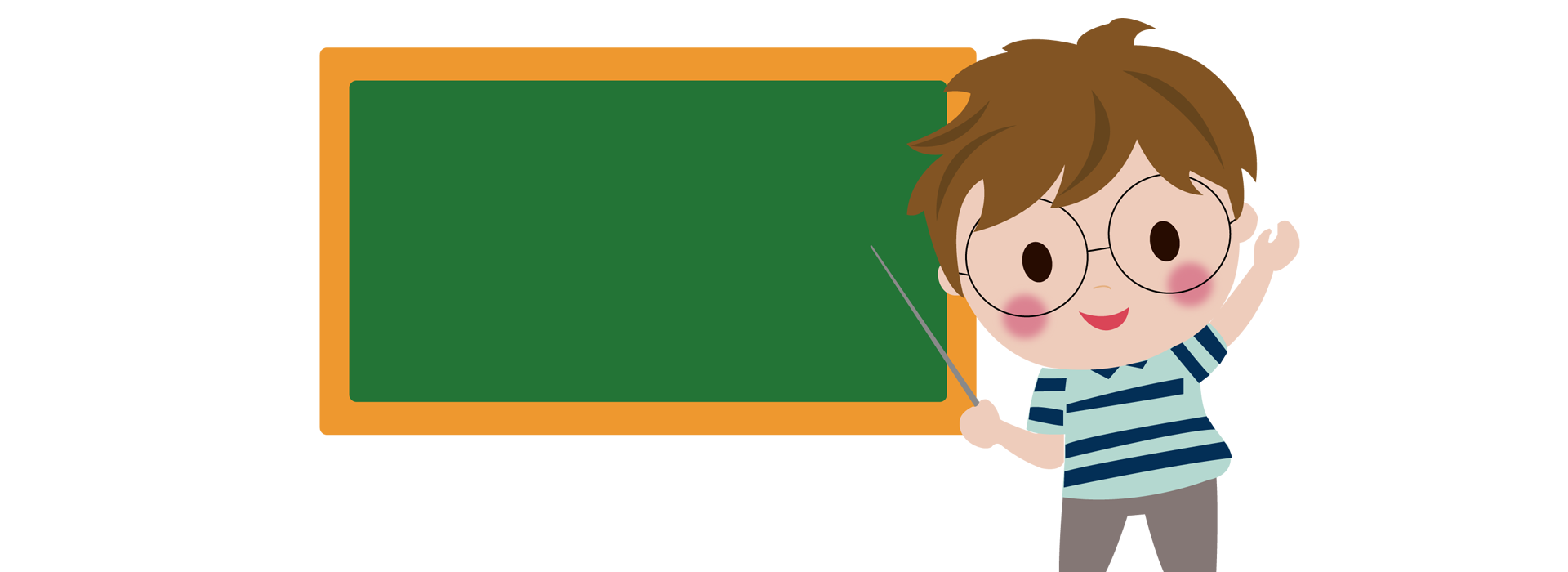 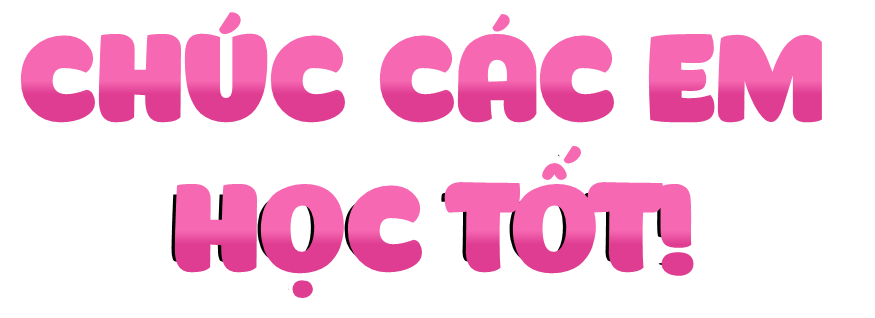 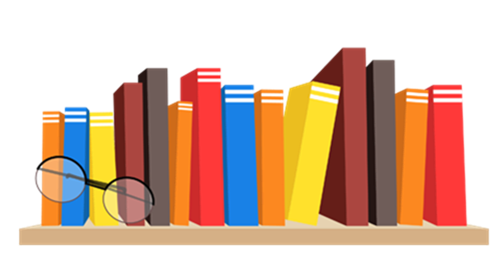